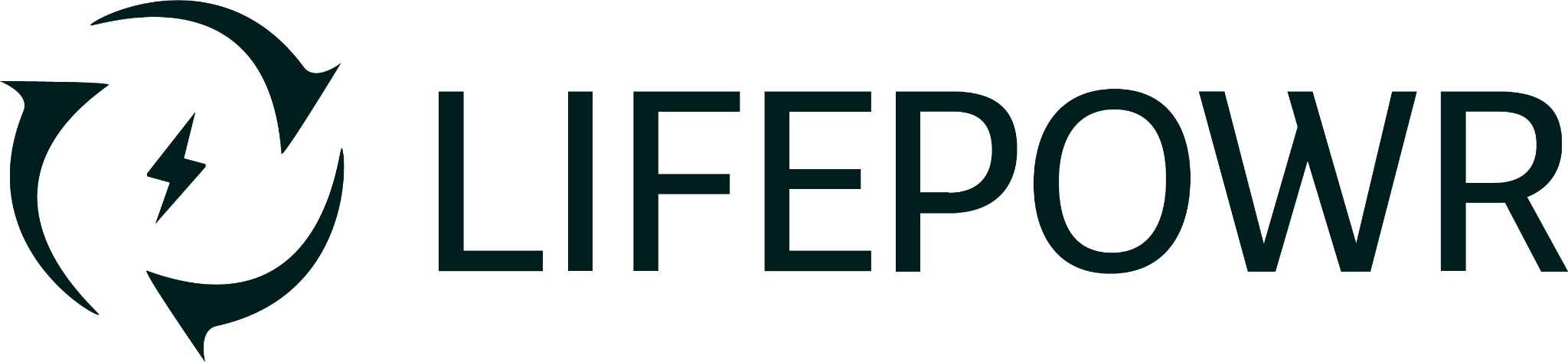 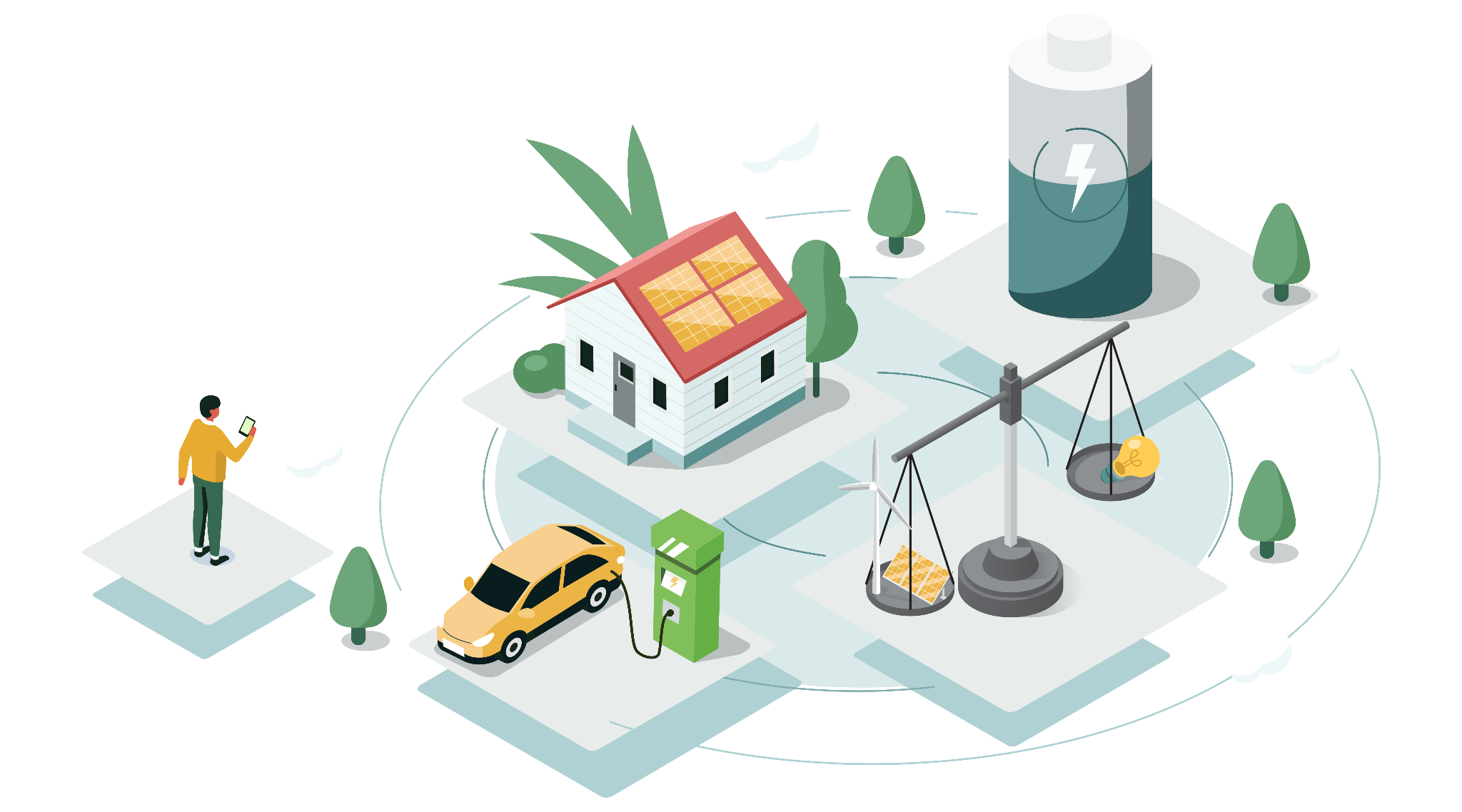 Afschaffing terugdraaiende teller: 

start van nieuwe opportuniteiten
Waarom ?
Hoe werkt het elektriciteitsnet ?
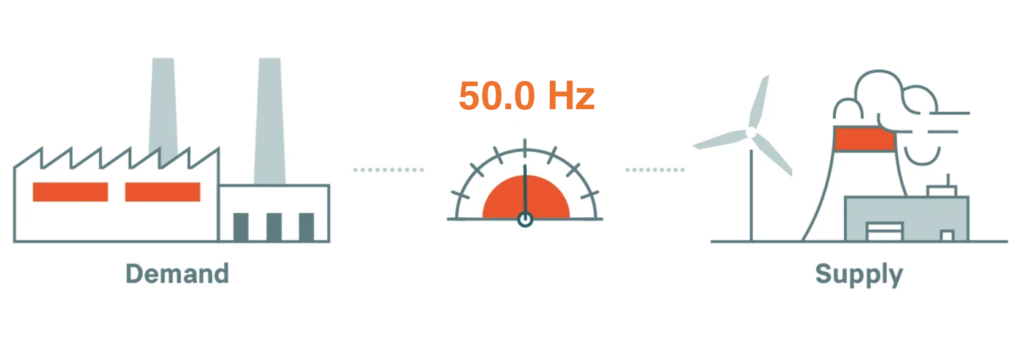 [Speaker Notes: Hoe werkt nu eigenlijk het elektriciteitsnet, wat moeten we weten?]
Hoe werkt het elektriciteitsnet ?
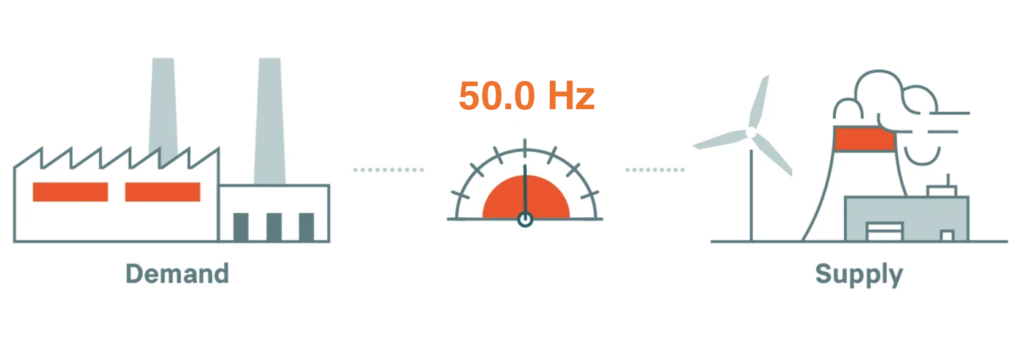 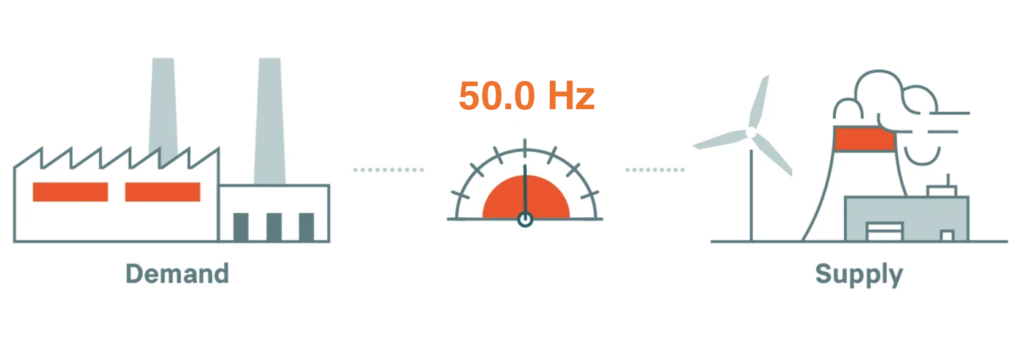 Netbeheerder
Energieleverancier
Weken
maanden
Strategische reserves
Nu
+ 4-30s
- 24 h
- 15 m
+ 5 m
+ 30 min
afschakelplan
[Speaker Notes: Hoe wordt deze balans in het net gerealiseerd?]
Uitdaging
Oplossing
Introductie capaciteitstarief (2023)
Introductie van de digitale meter (2025)
 - beter inzicht in de voorspelling
- Wie verbruikt op goed moment wordt beloond
- Wie verbruikt op slecht moment wordt “gestraft”
- Hernieuwbare energie opschalen
- investeringen in het elektriciteitsnet
- Kosten onder controle houden
- Groot deel van onvoorspelbaarheid : huishoudens
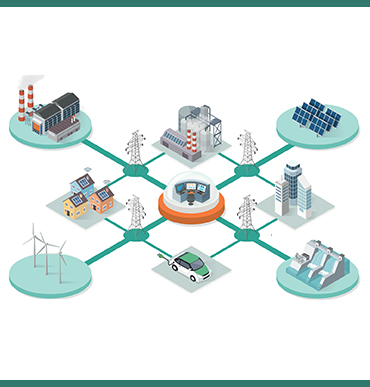 [Speaker Notes: Hoe vertaalt dit zich naar de consument]
Opportuniteiten ?
[Speaker Notes: Welke opportuniteiten kan de digitale meter onze klanten geven?]
Flexibiliteit = de sleutel !
Dynamische energieprijzen : besparingen op de energiefactuur
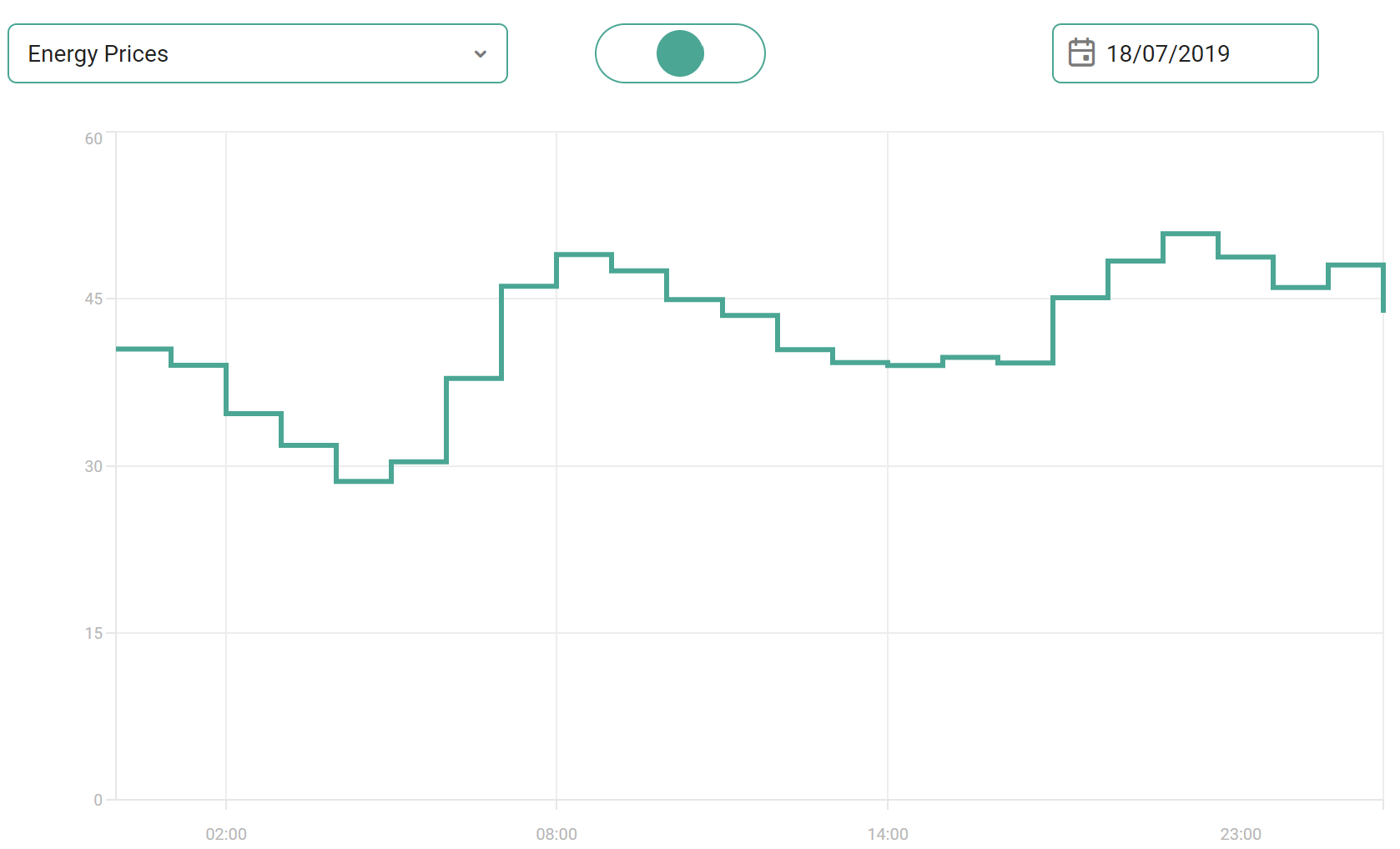 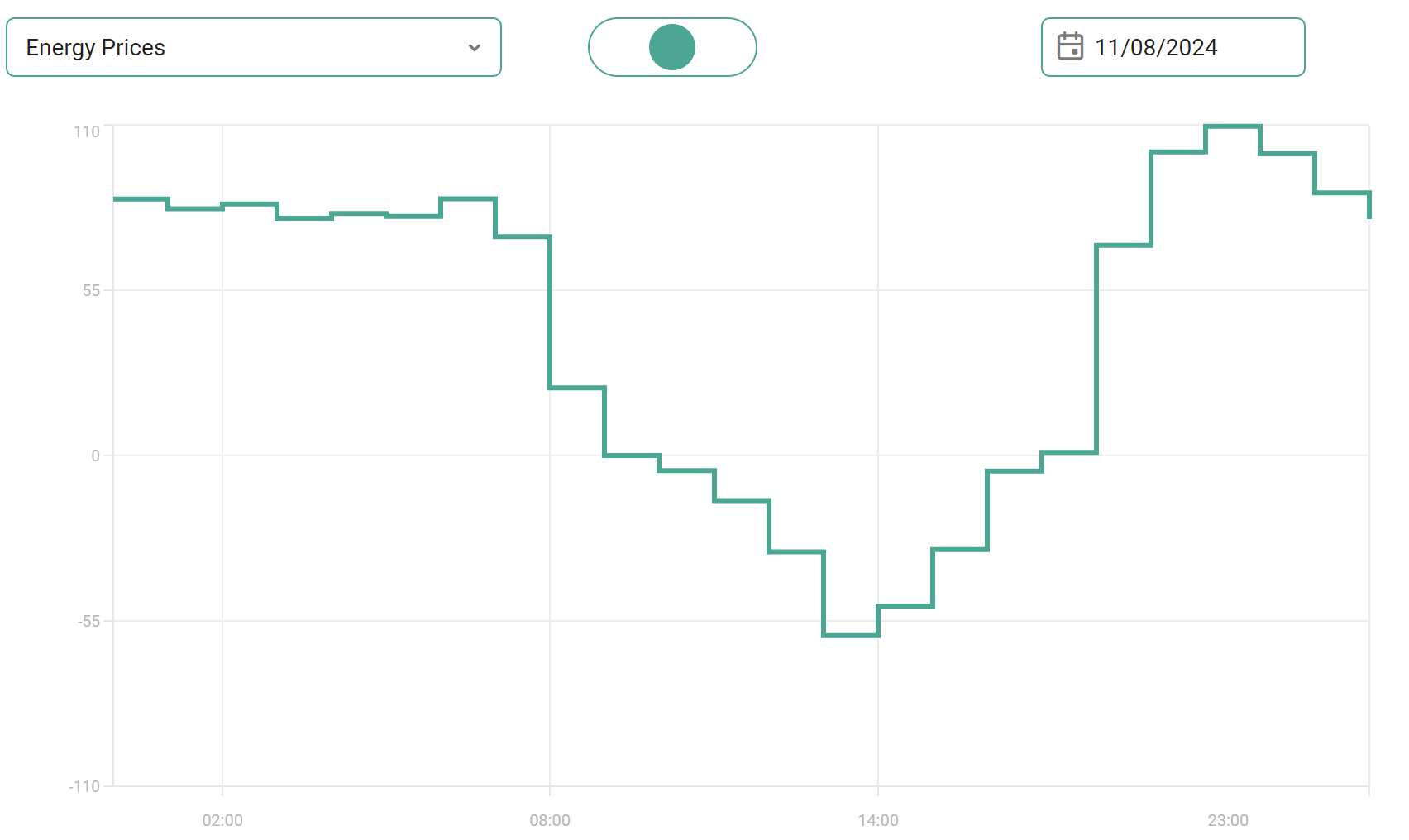 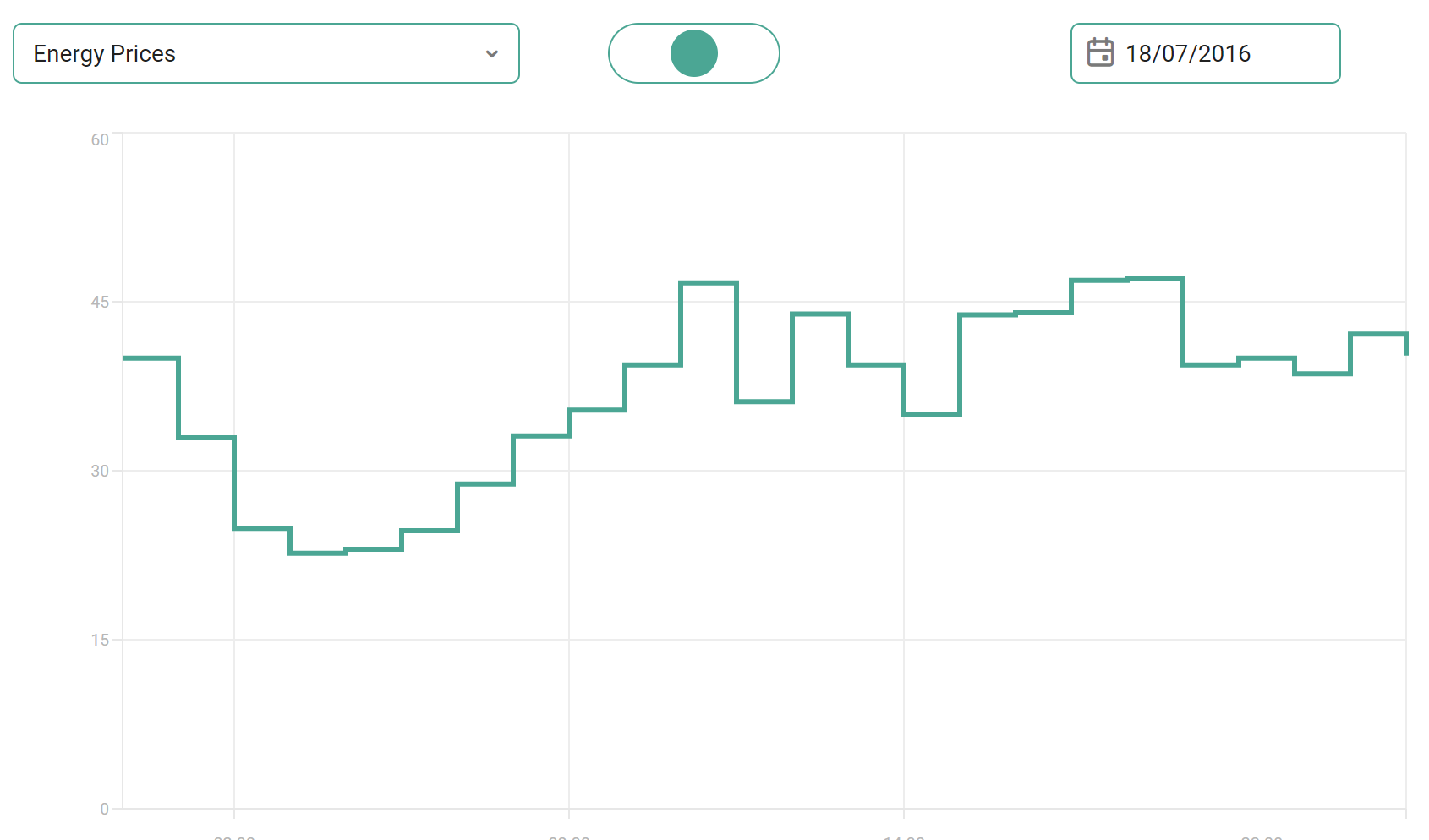 60
110
60
Zomer
0
30
30
-110
0
0
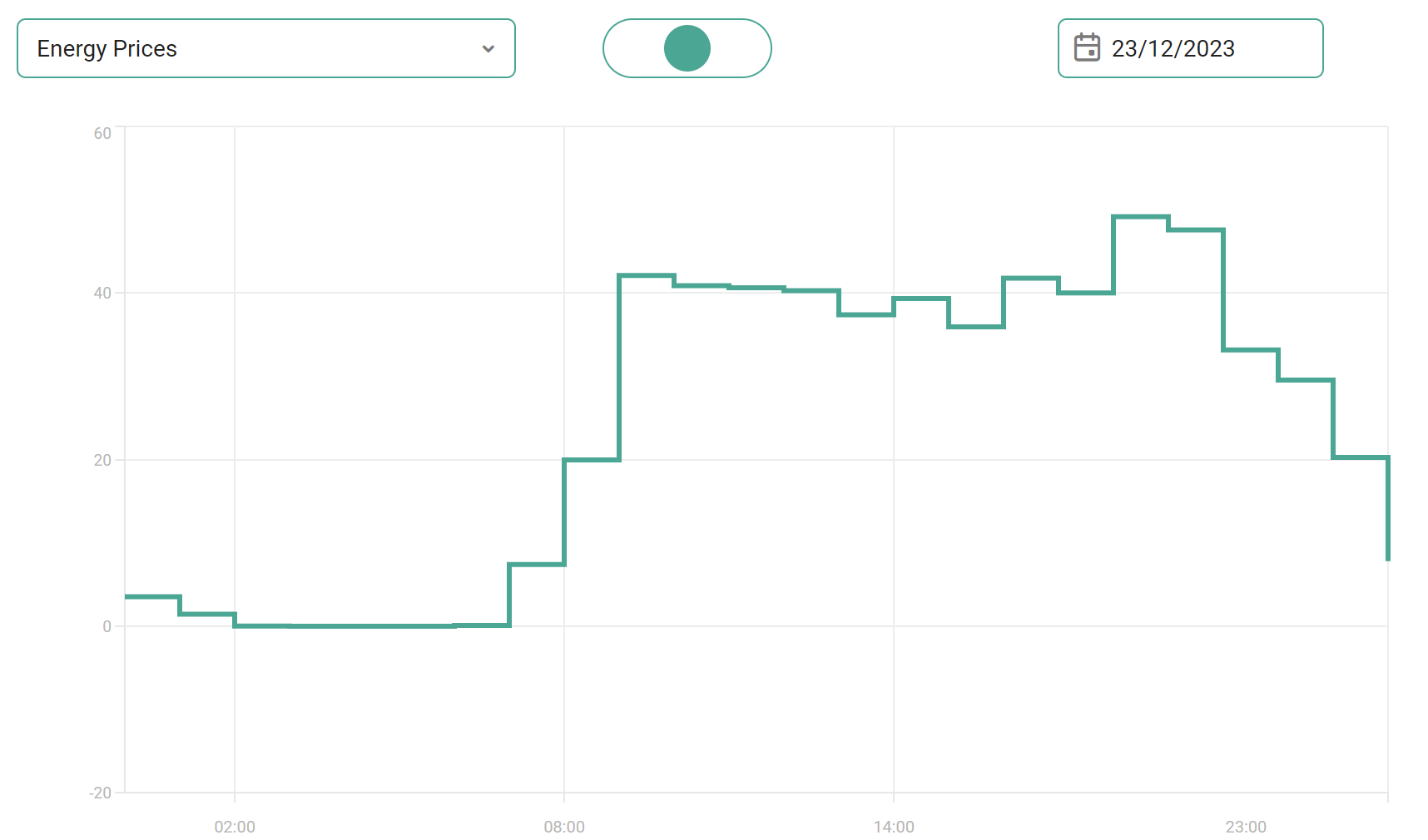 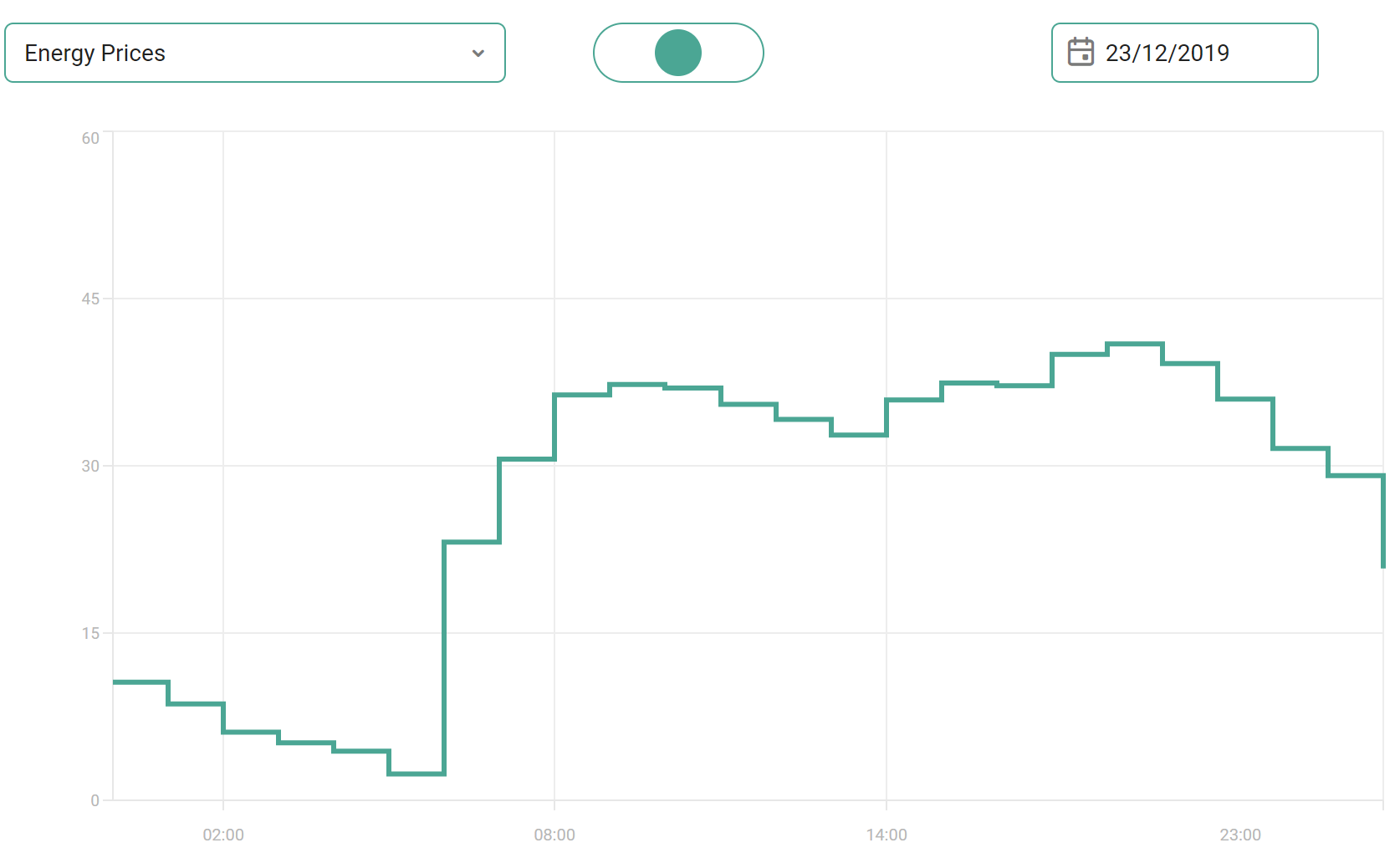 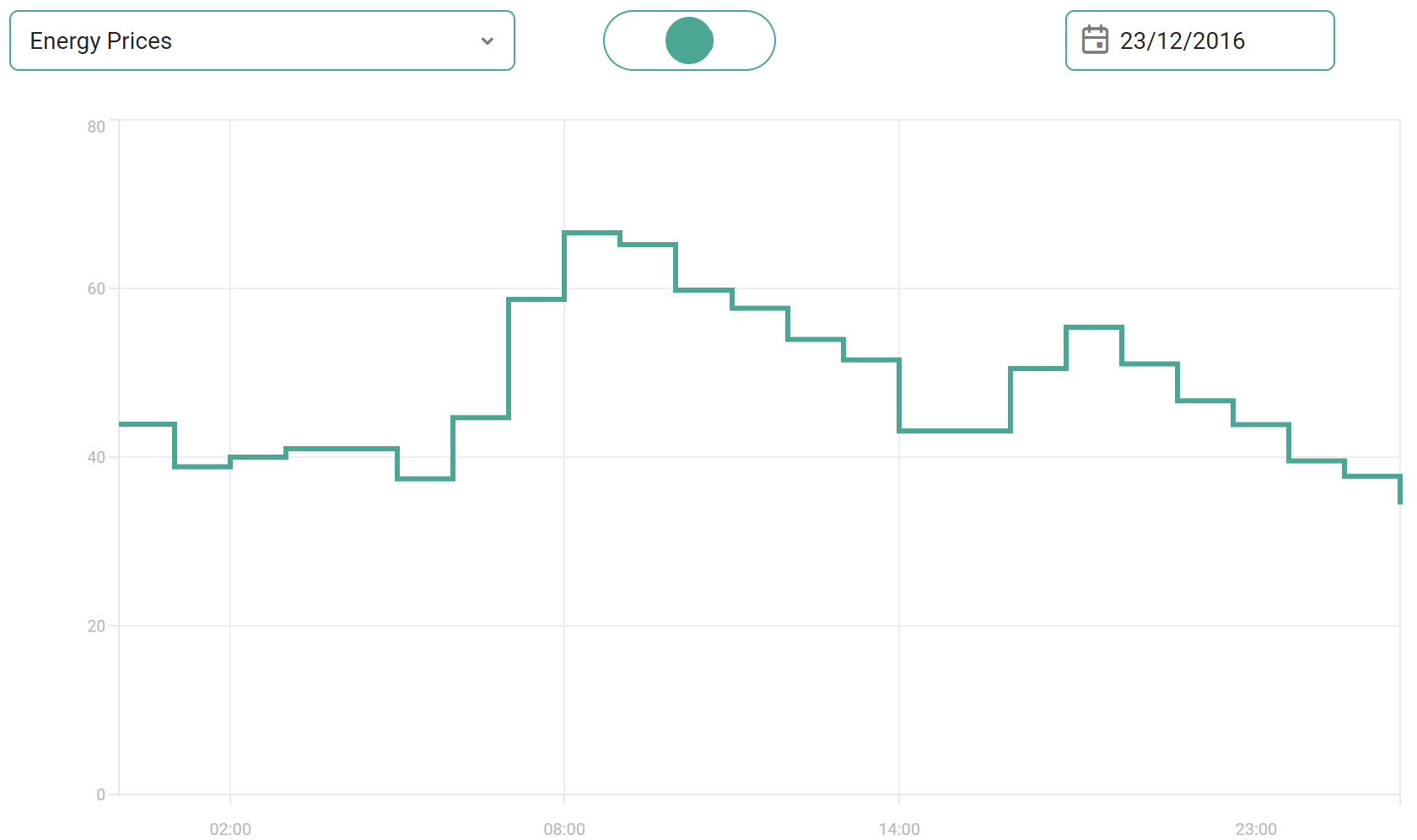 60
60
80
Winter
20
30
40
-20
0
0
2016
2024
2019
[Speaker Notes: Hoe werken deze dynamische tarieven nu eigenlijk?]
Flexibiliteit = de sleutel !
Dynamische energieprijzen : besparingen op de energiefactuur
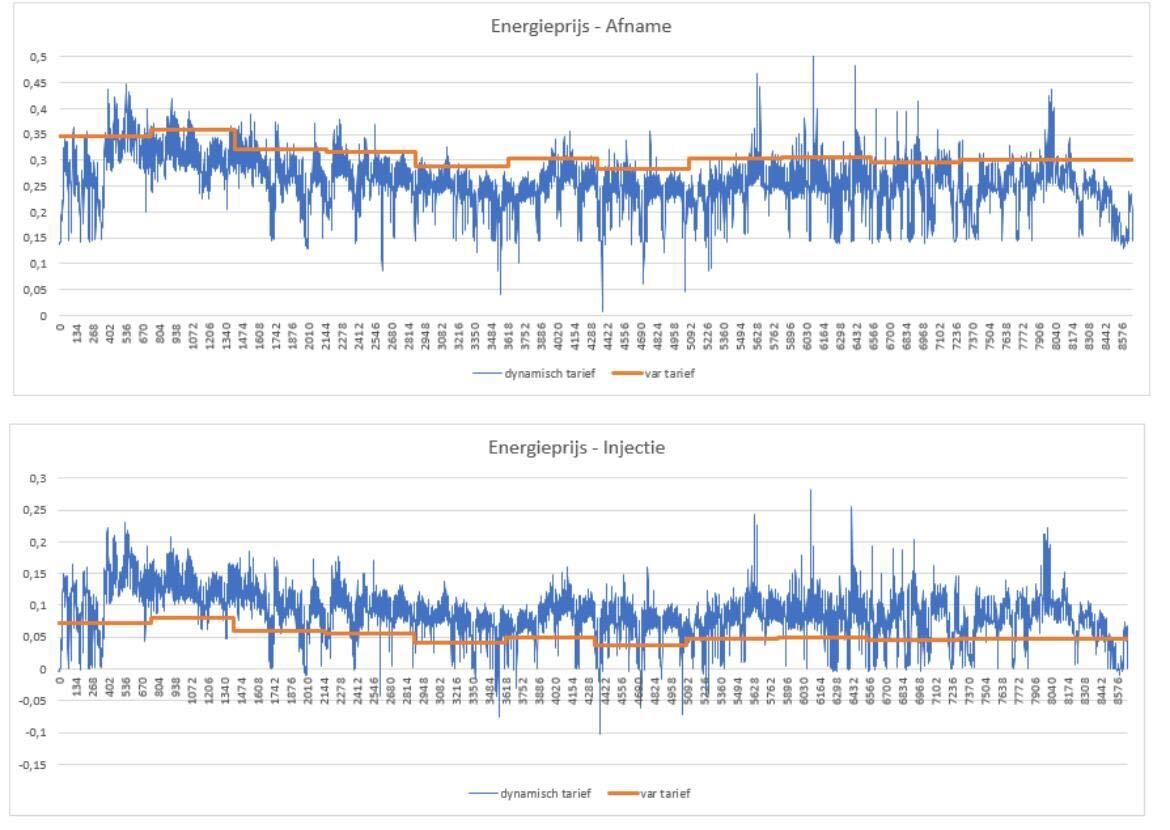 Flexibiliteit = de sleutel !
Dynamische energieprijzen : besparingen op de energiefactuur
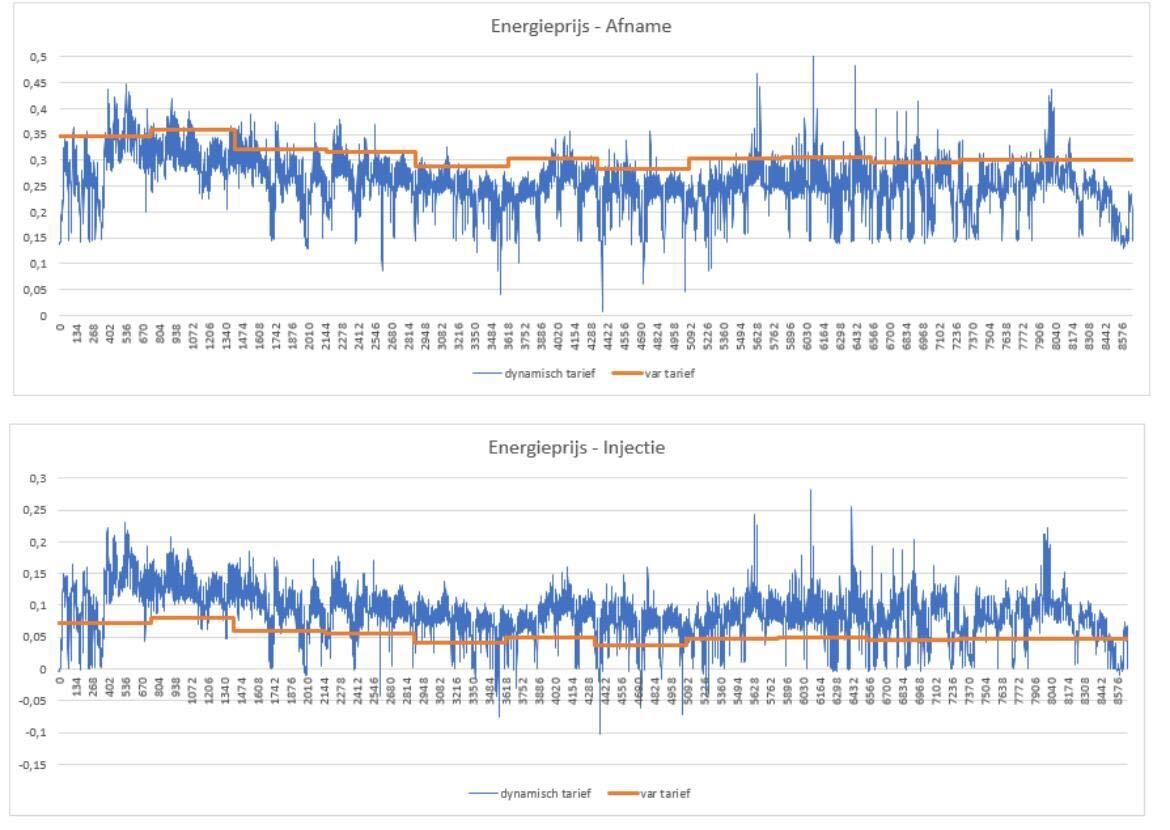 Flexibiliteit = de sleutel !
De NU prijzen : oplossen van onbalans in het systeem (markt flexibiliteit)
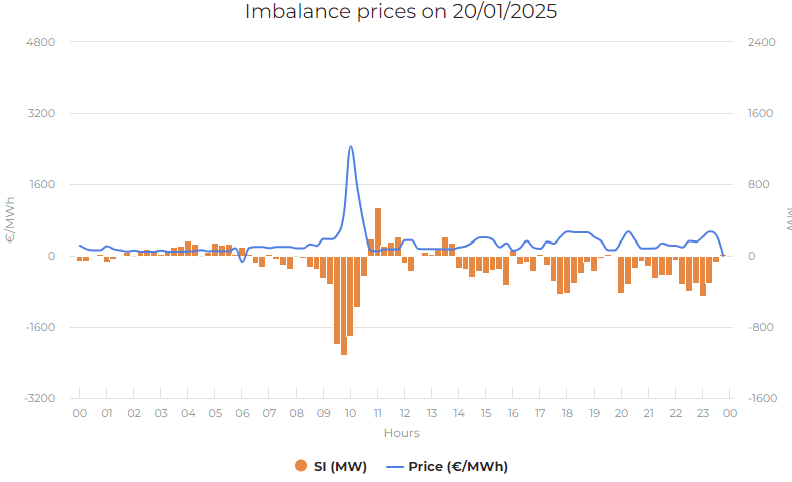 Uitval van de kernreactor Tihange 1  op 20/01/2025
- 905.000 kW vermogen plots weg
- Nood aan SNEL handelen om evenwicht te herstellen
- 2,45€ / kWh die je op dat moment ontvangt om te injecteren
[Speaker Notes: Wat houdt dat nu in : “het oplossen” van het onevenwicht in het net?]
Wat nu met een slim gestuurde batterij ?
Jouw energiebrein
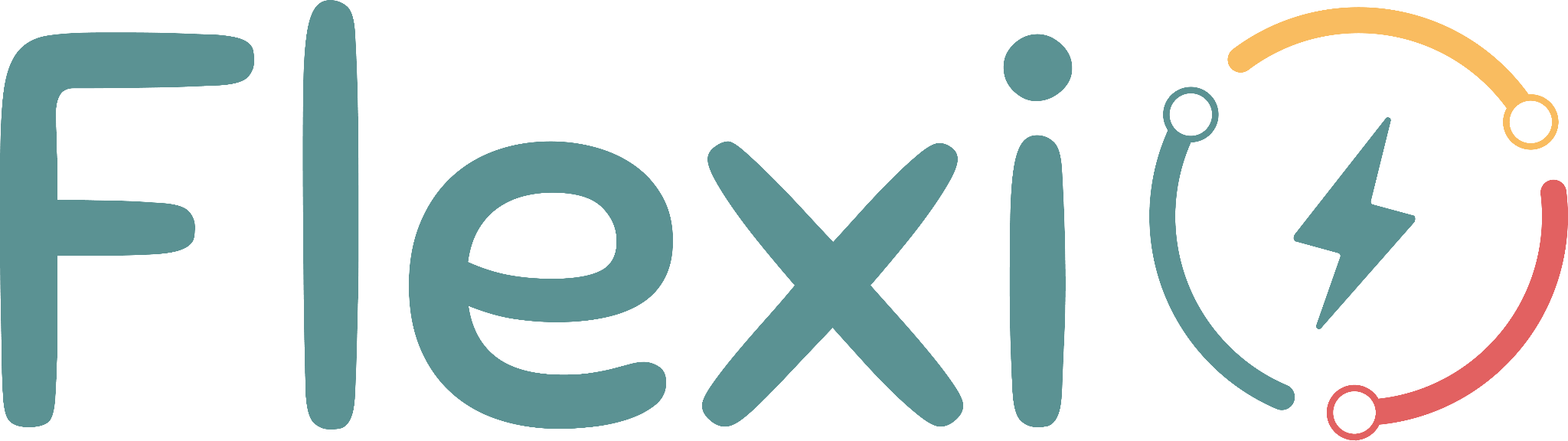 Een geavanceerd EMS algoritme welke al de geconnecteerde toestellen meeneemt in (markt)opportuniteiten.

- Sturing van PV, batterij en EV-lader
- Geen gedragsaanpassing nodig!
- Verbruik en injectie altijd en op het juiste moment
- Realiseer inkomsten met de installatie
- Vrije keuze van uw energieleverancier
- 1 App voor alle geconnecteerde technieken
- Verander uitdagingen van de energietransitie in een persoonlijk voordeel
- Volledige ontzorging
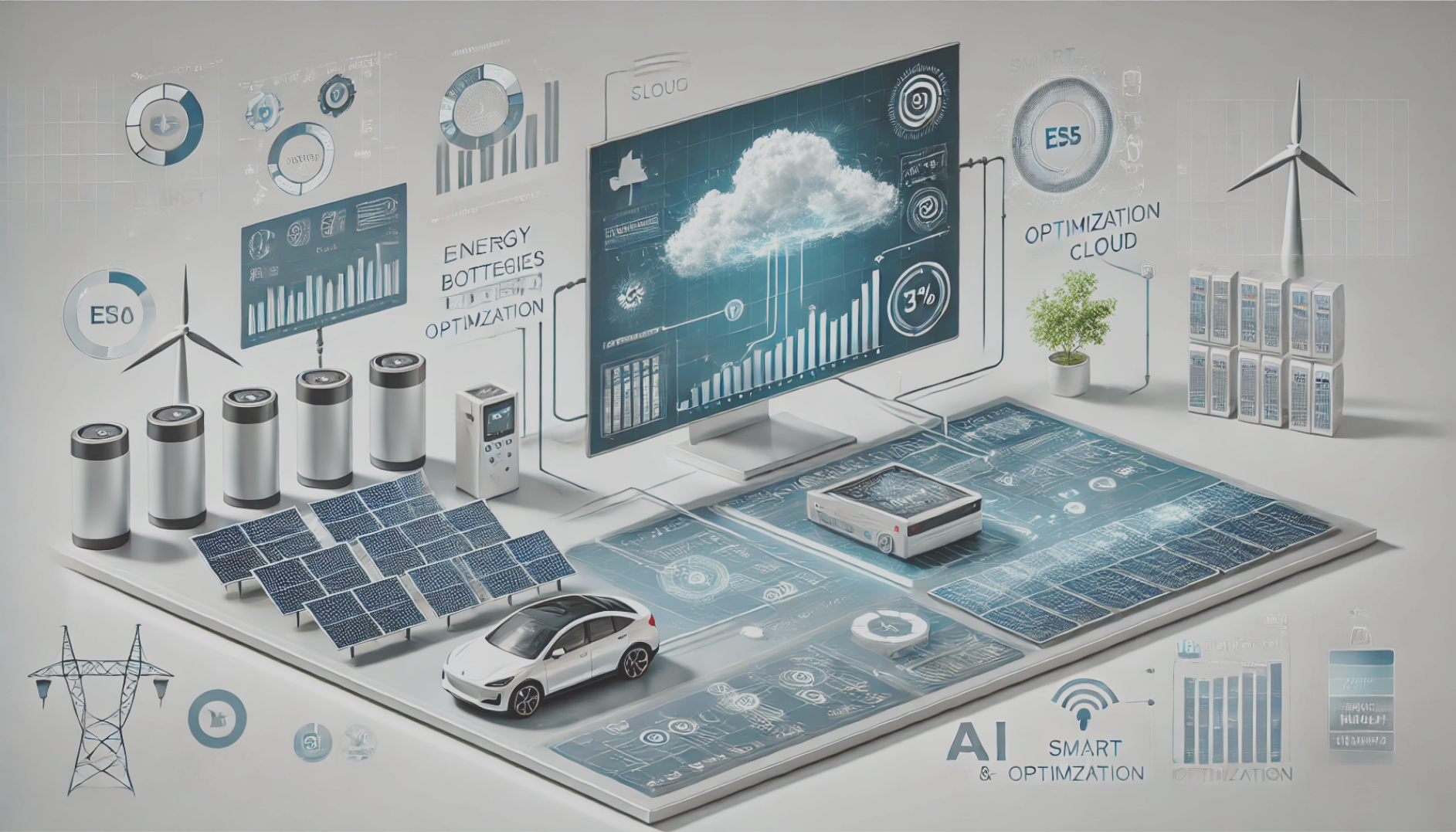 [Speaker Notes: Wat is een slim gestuurde batterij? Wat moet ik me daar bij voorstellen?]
Hoe werkt het (besparingen op de energiefactuur)
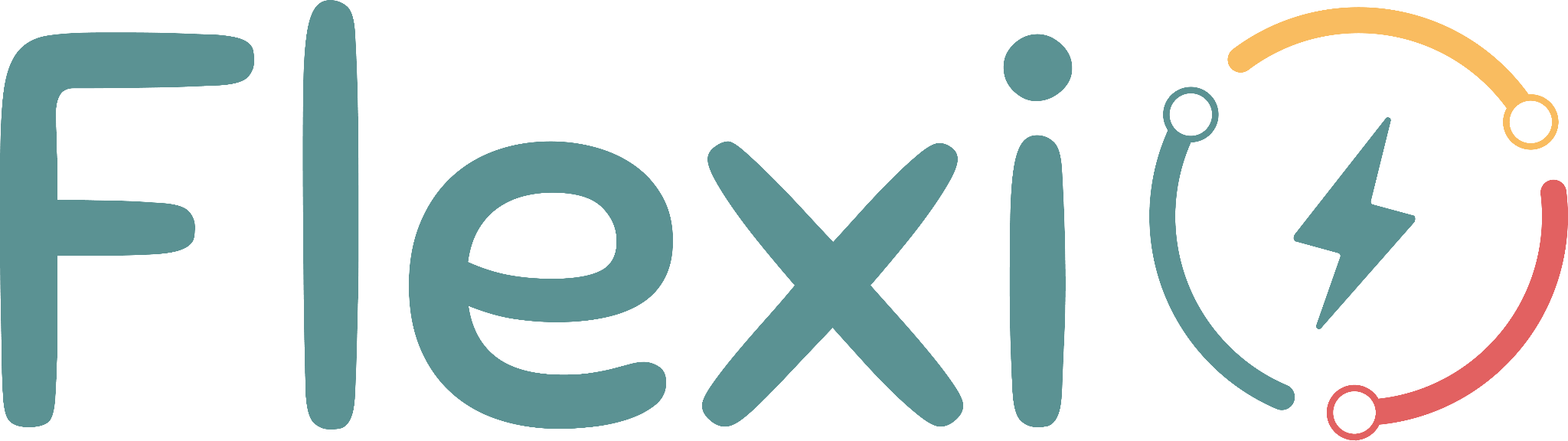 ˅
˅
˅
˅
˅
˅
Gemiddeld- €439
In 2024
(batterij, dynamisch tarief)
Profile learning – verbruik & productie
Energie tarief & Extra kosten (DSO/TSO/Taksen)
PV Productie & optimalisatie
Weersvoorspelling
Batterij degradatie & energie verliezen
Capaciteitstarief
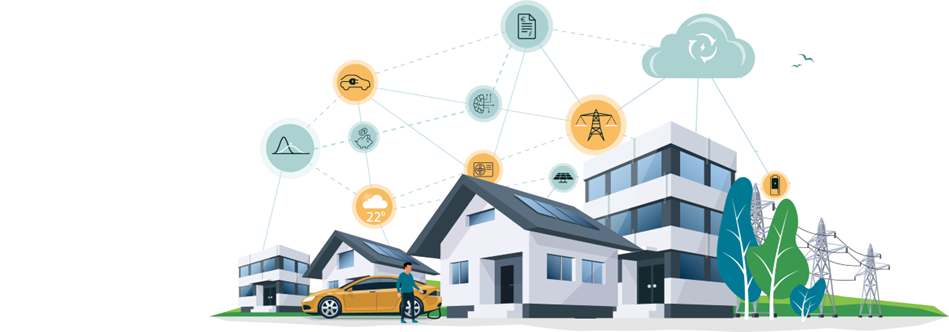 [Speaker Notes: Hoe kan zo’n slimme sturing mijn factuur doen dalen?]
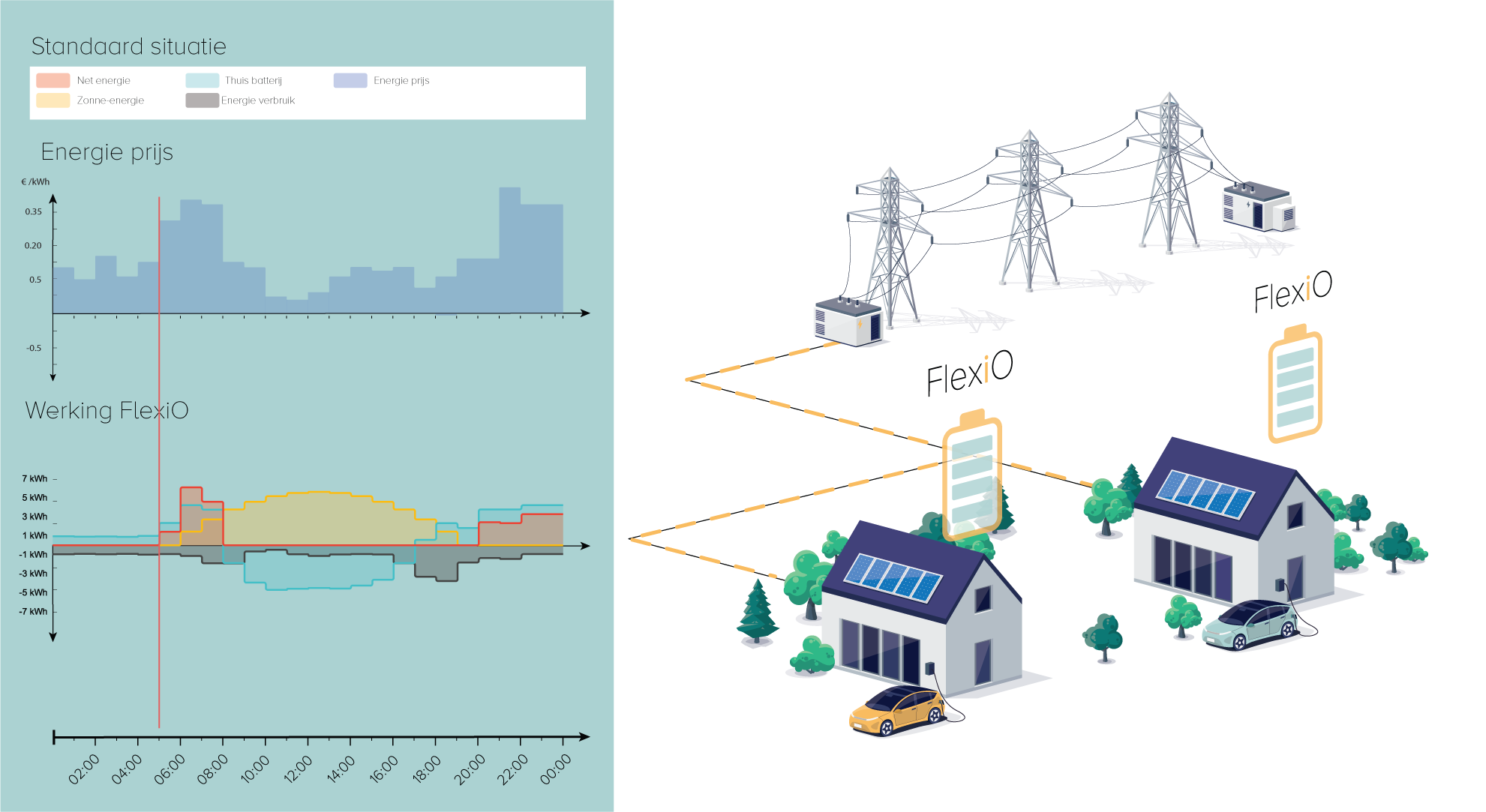 Hoe werkt het (inkomsten via VPP )
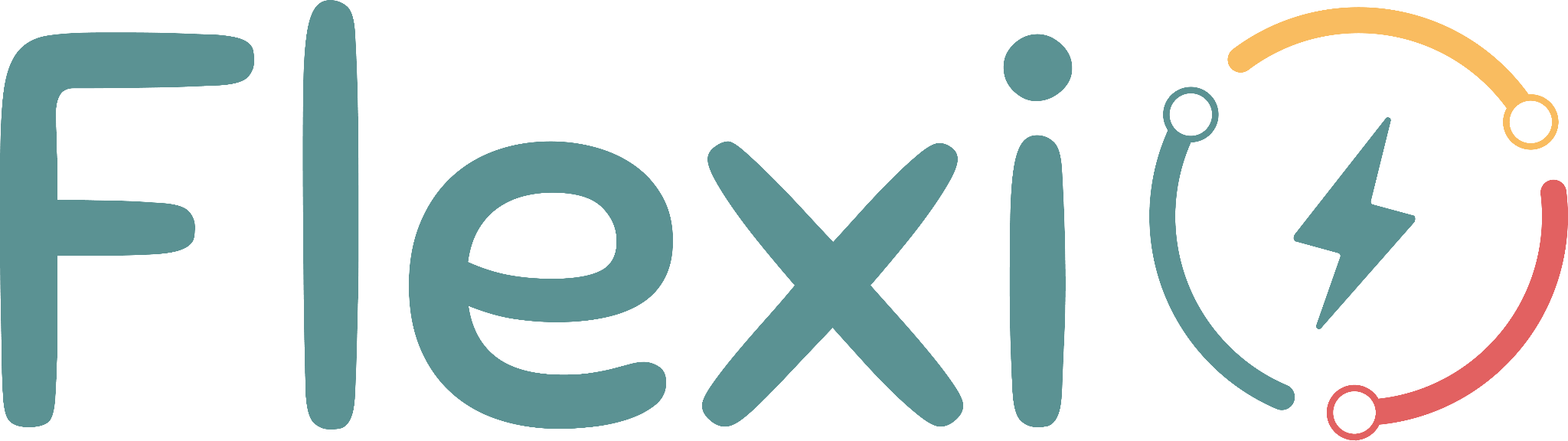 ˅
˅
˅
gemiddeld+€296
(grid balancing)
Afschakelplan
Strategische reserves
Weken
maanden
Nu
+ 4-30s
- 24 h
- 15 m
+ 5 m
+ 30 min
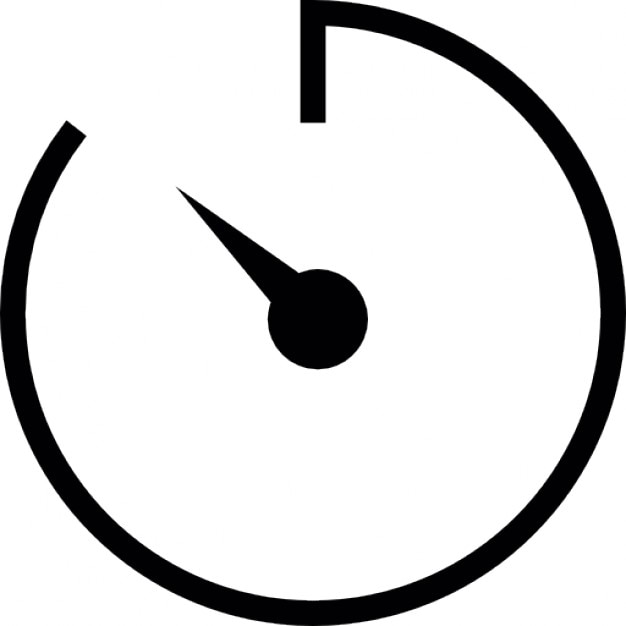 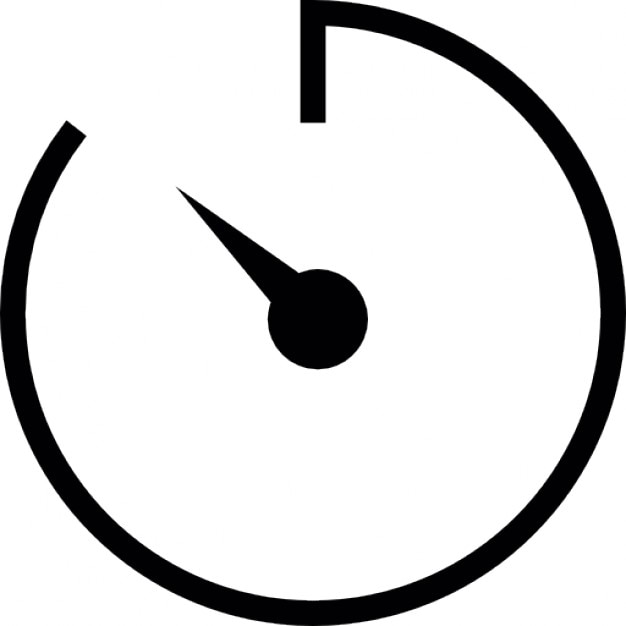 [Speaker Notes: Waarom zou ik mee helpen het net in baland te houden?]
Optimaliseert op alle opportuniteiten én tegelijk
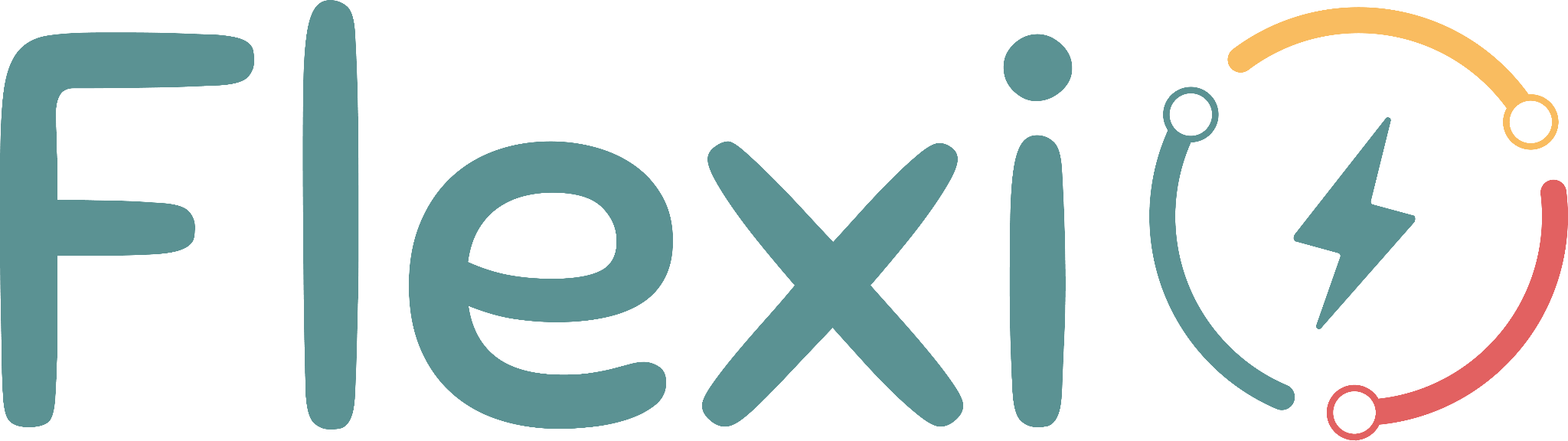 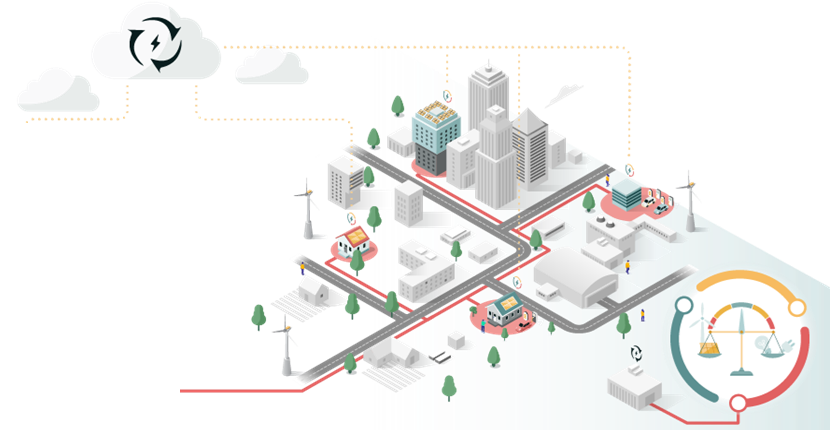 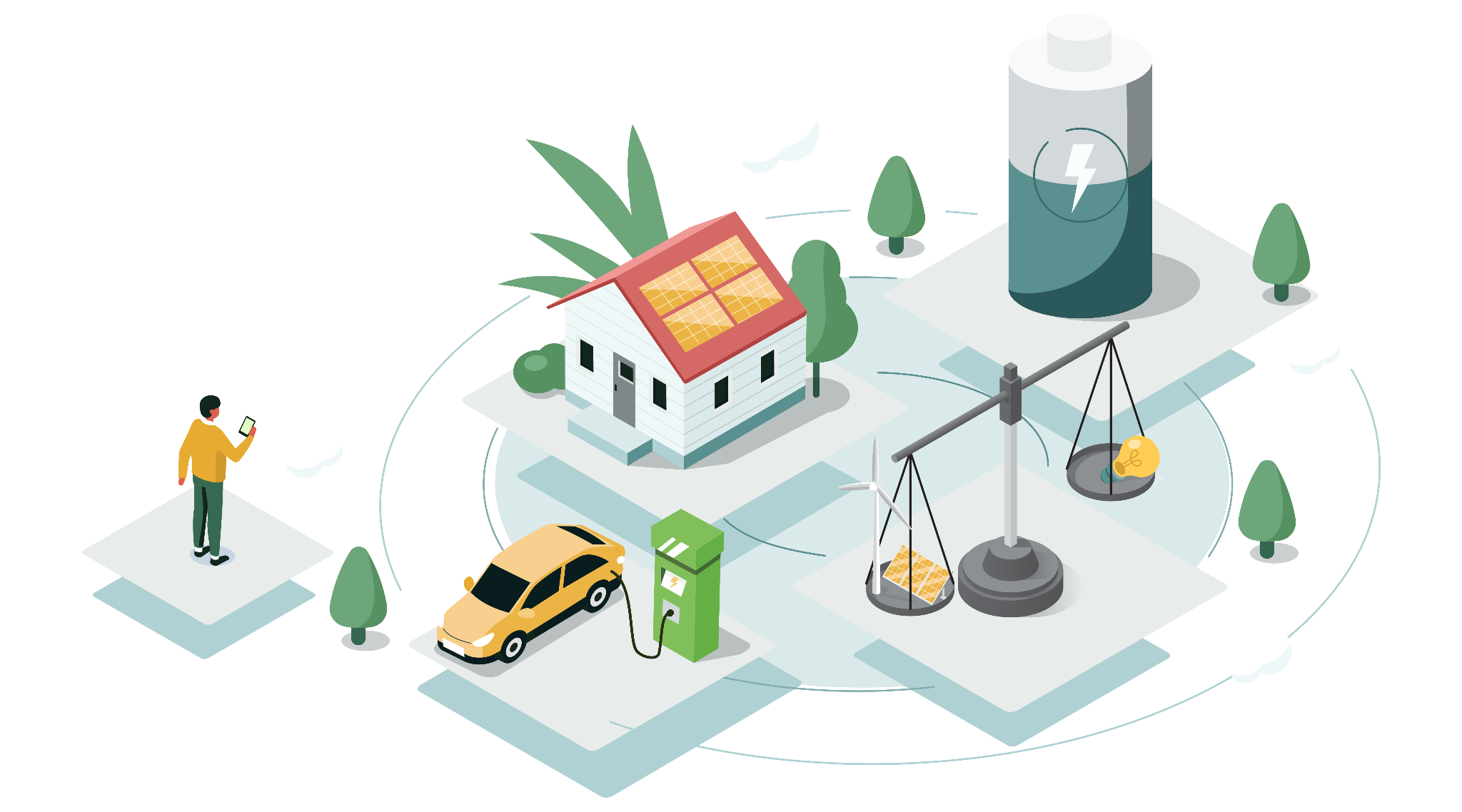 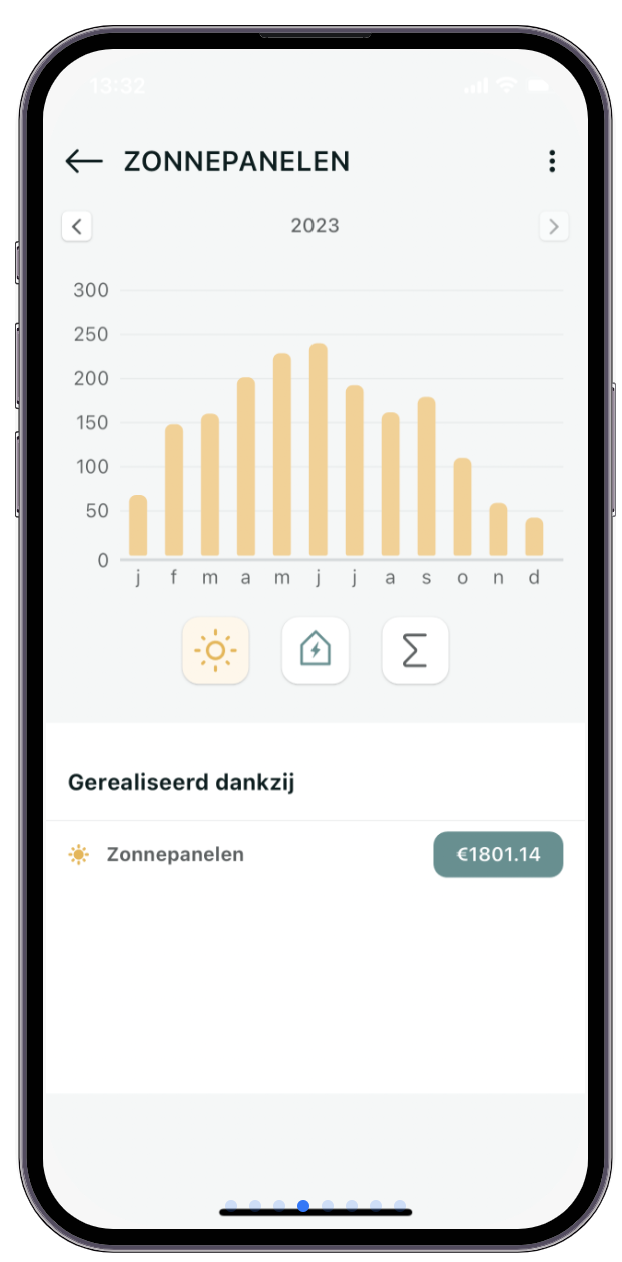 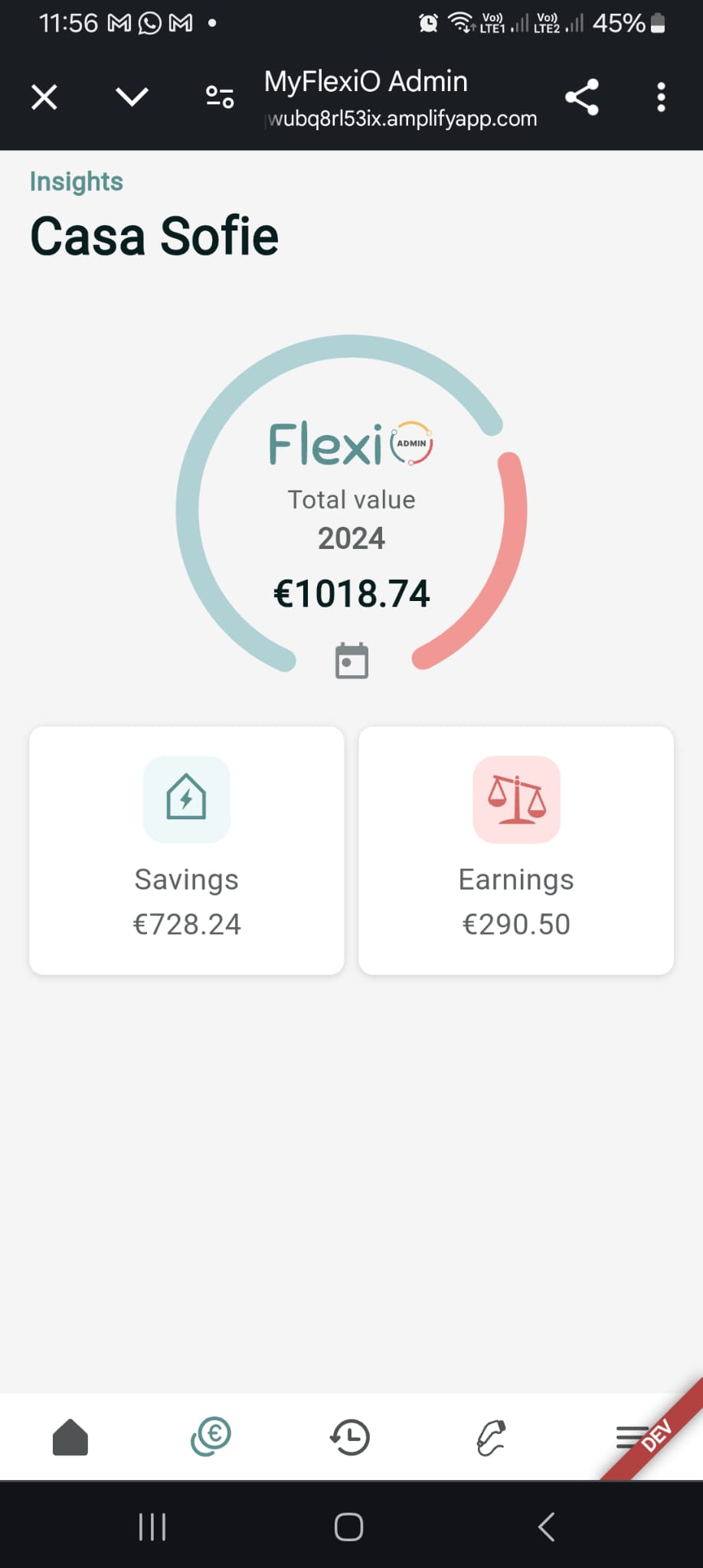 gemiddeld+€296
gemiddeld- €439
In 2024
(batterij, dynamisch tarief)
[Speaker Notes: Waarom doet FlexiO dit tegelijk dan?]
Wat brengt dit voor jou?
[Speaker Notes: Welk financieel voordeel brengt FlexiO]
Een aantal voorbeelden
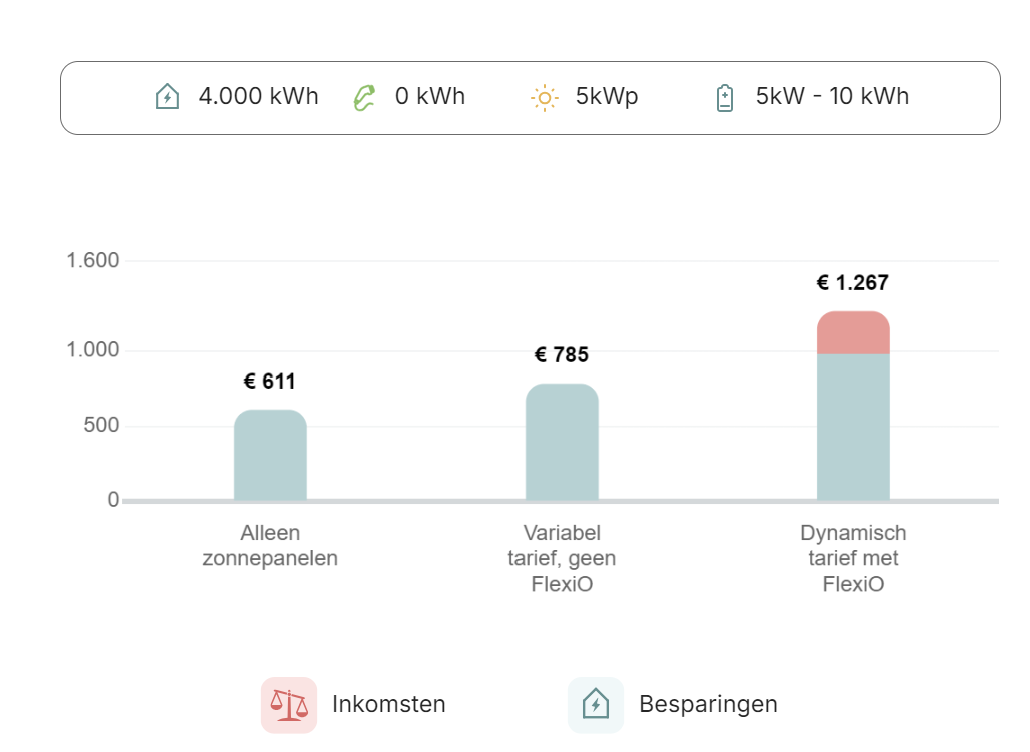 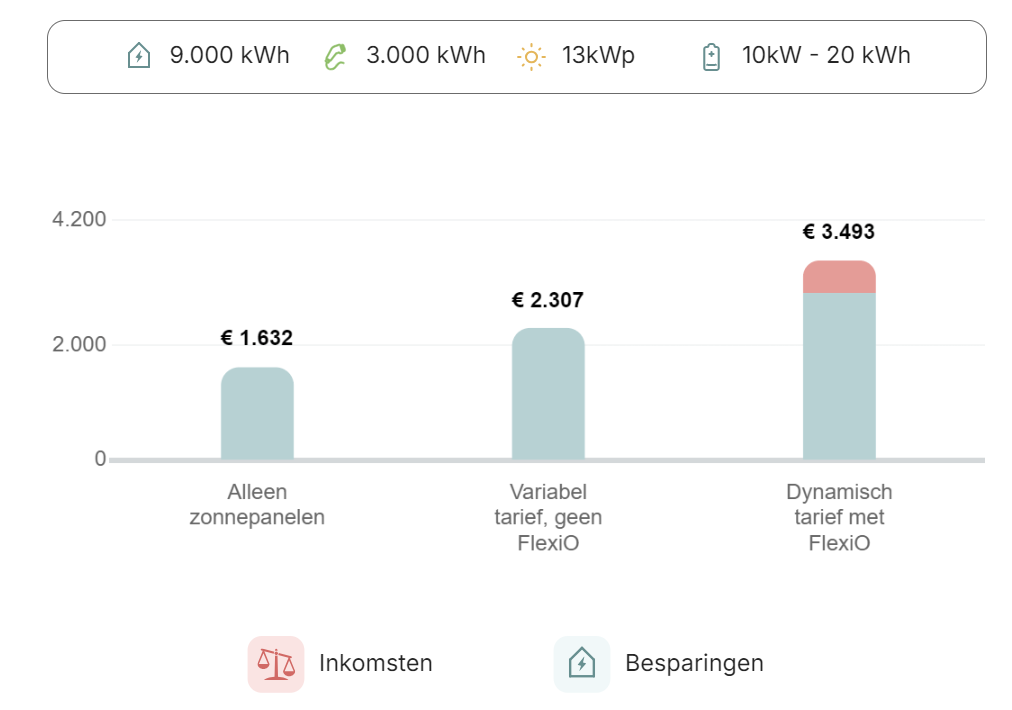 Vraag straks jouw simulatie op maat
Waarde creatie en visualisatie
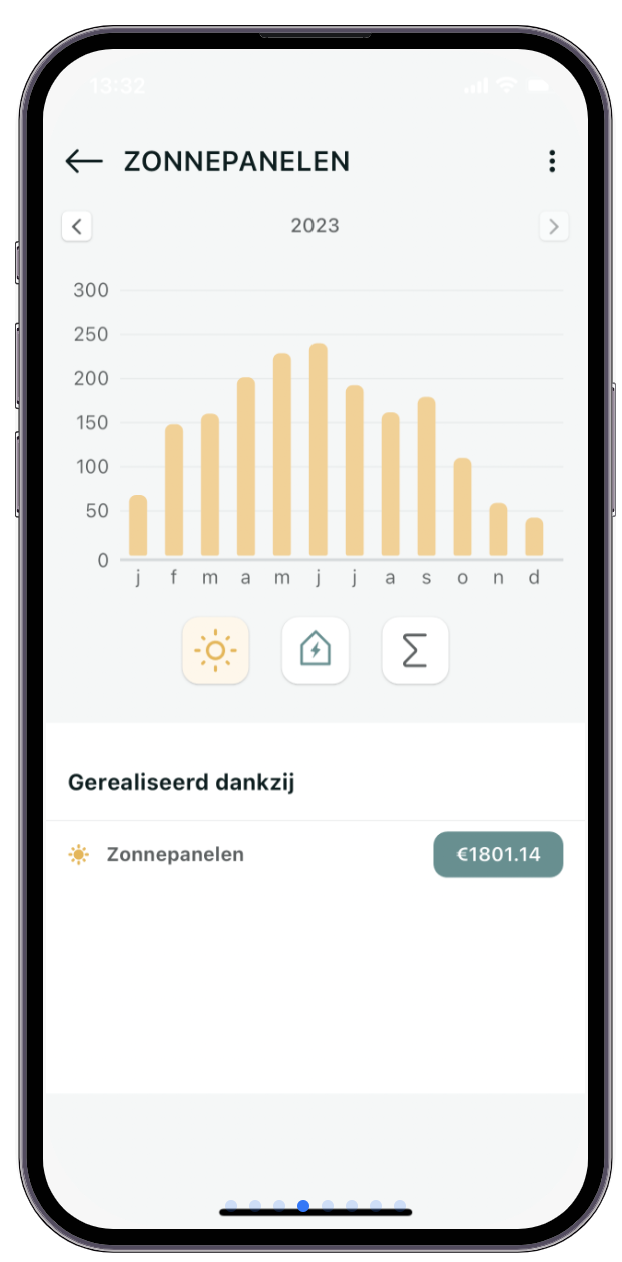 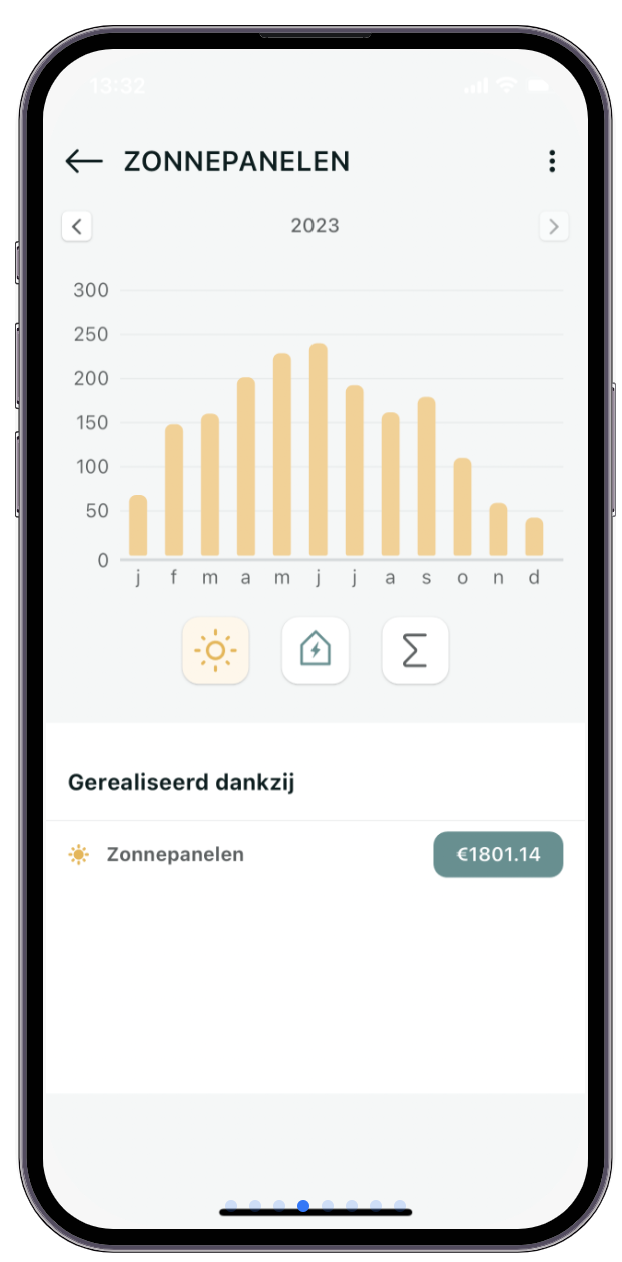 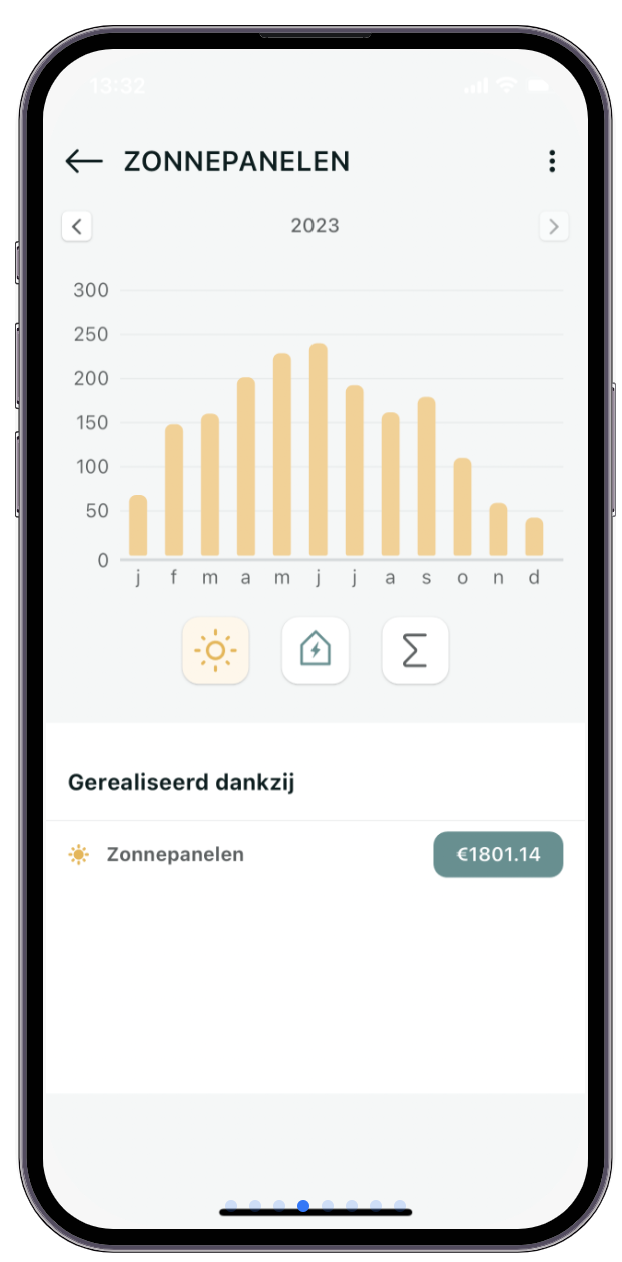 myFlexiO App is de gebruikersinterface voor alle verbonden toestellen:

- Realtime gegevens (synchronisatie @ 10 sec)
- Historische gegevens (dag, maand, jaar)
- Besparingen (PV, batterij, EV, tarief)
- Verdiensten
- Aansturing laadpaal
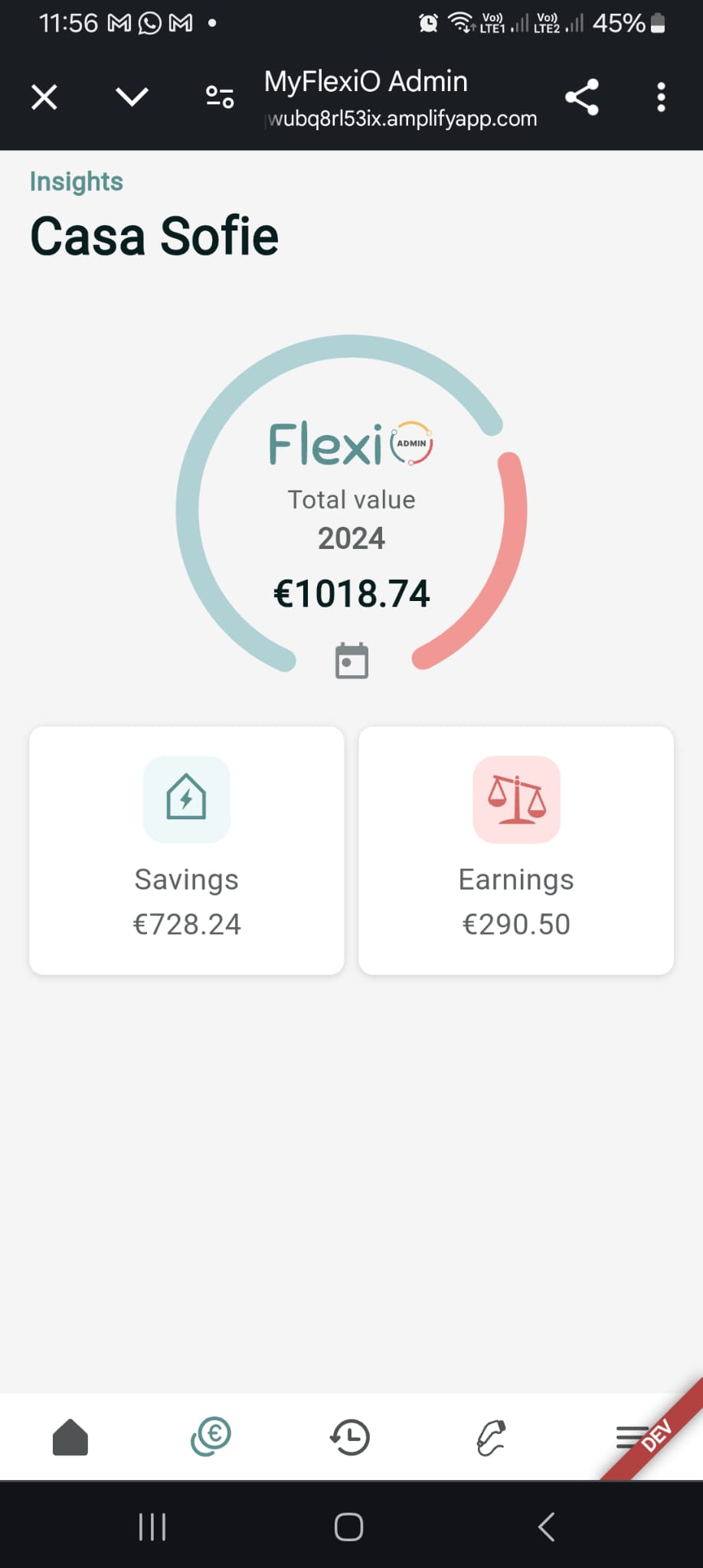 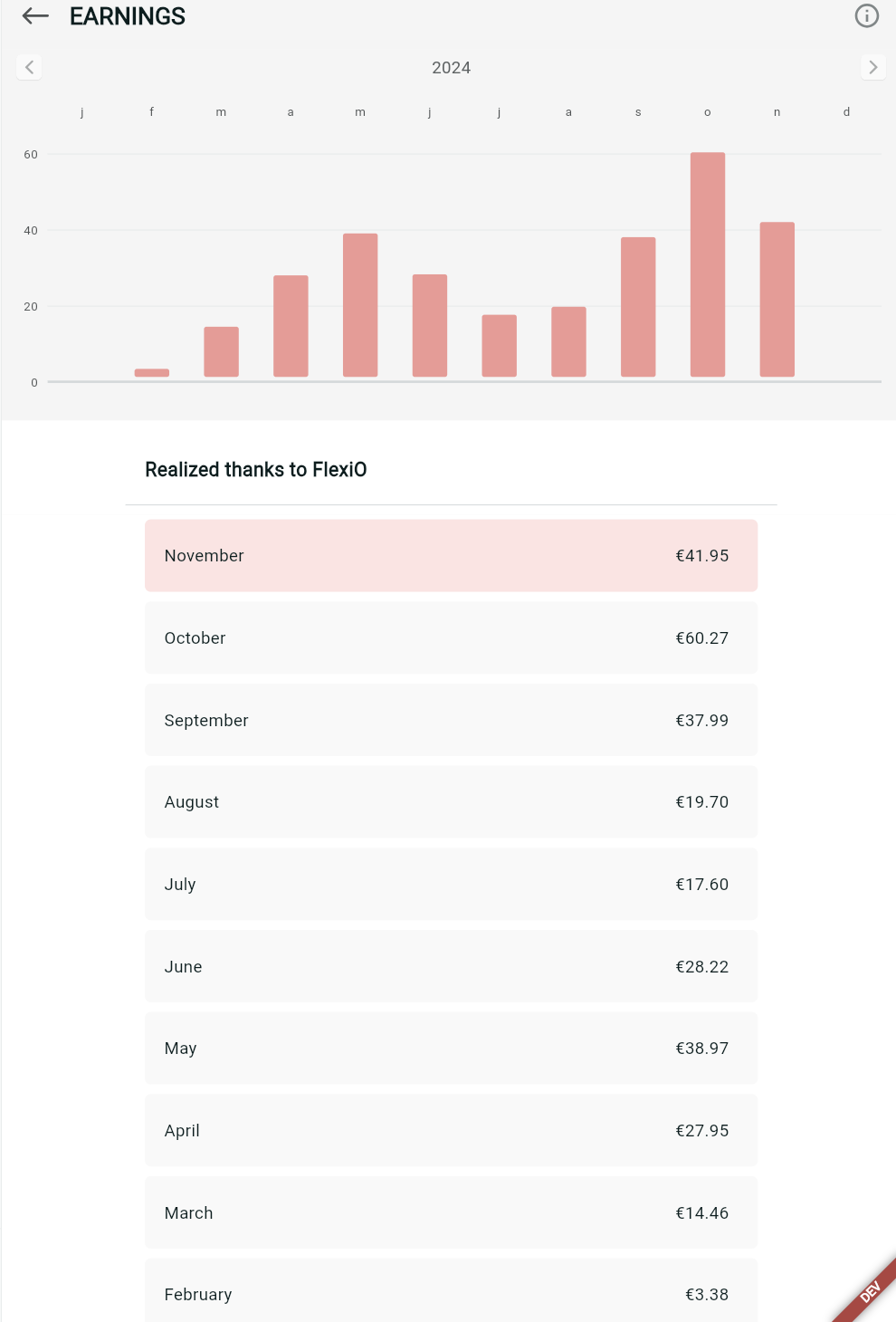 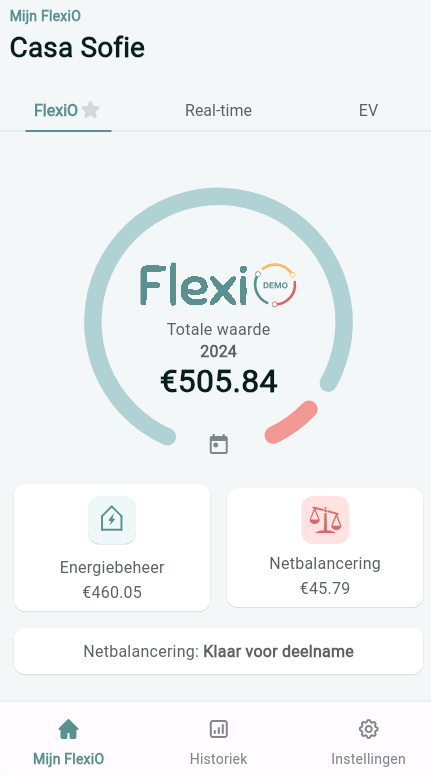 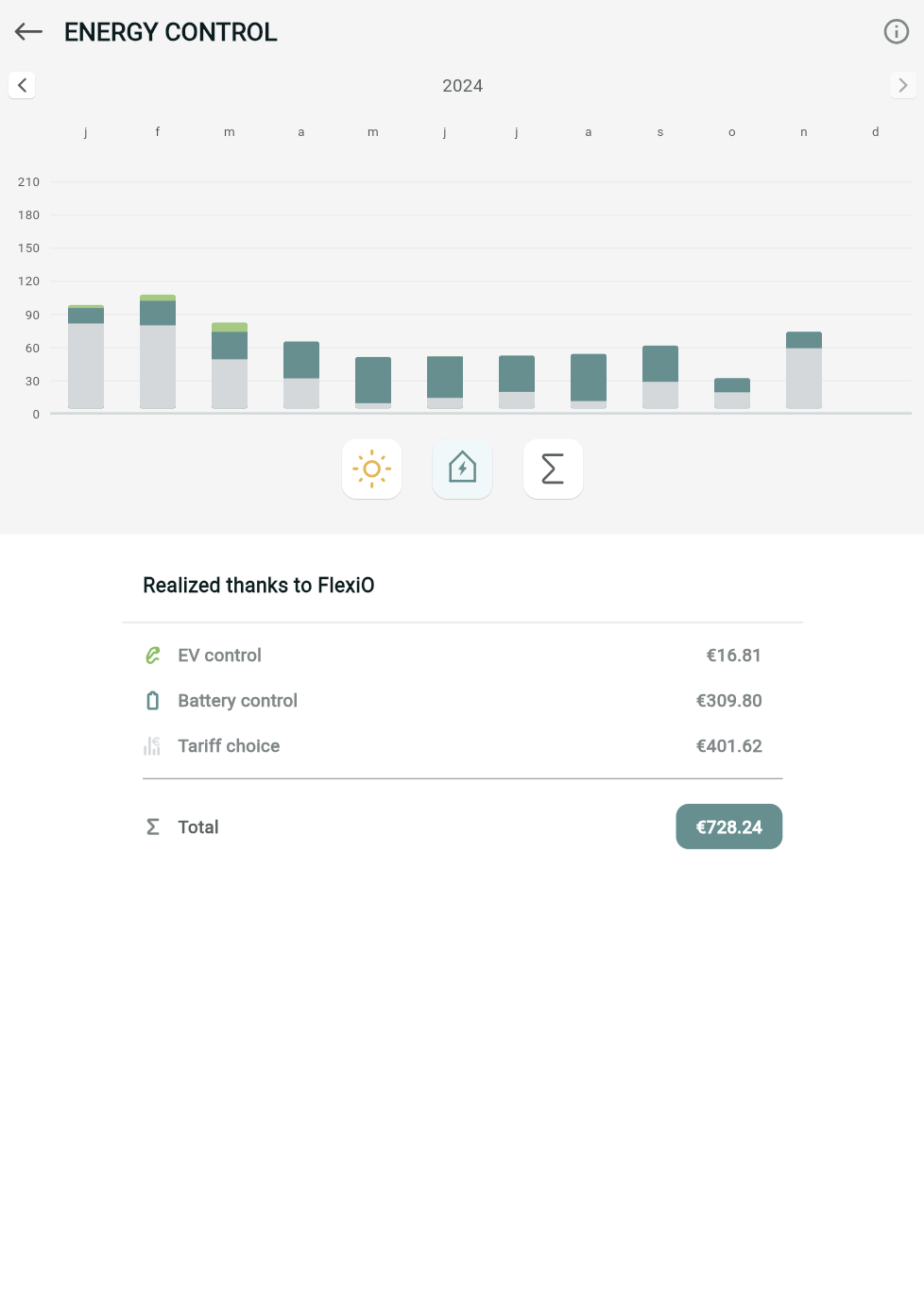 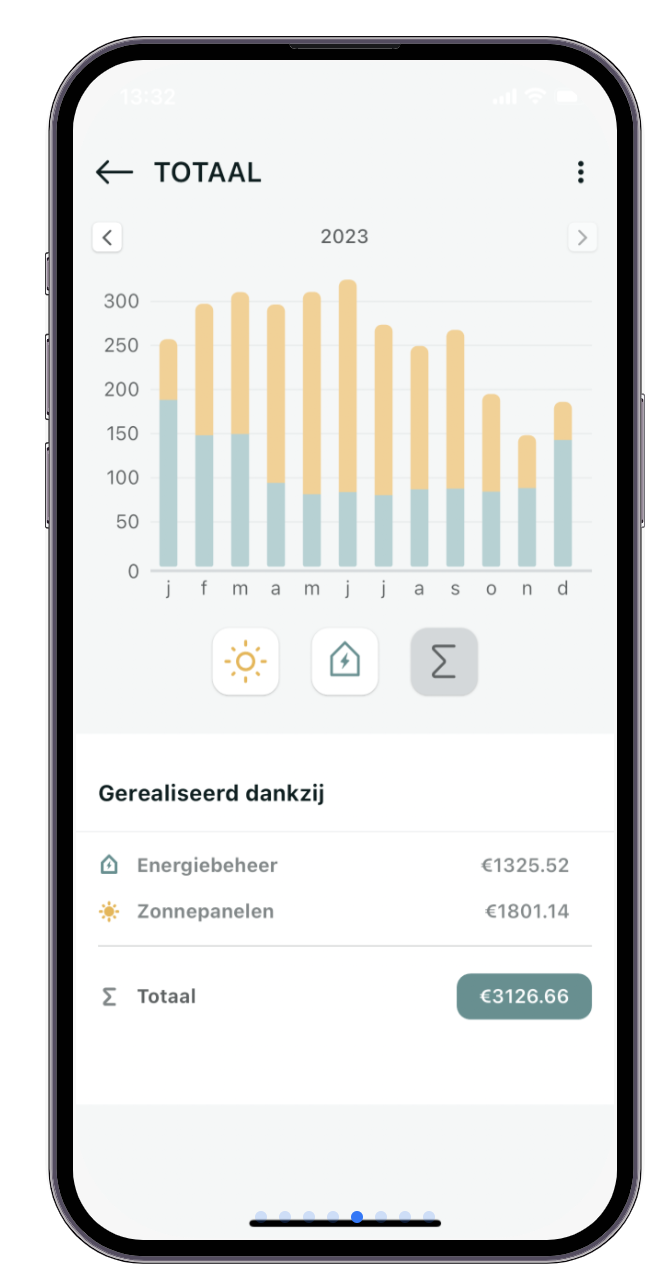 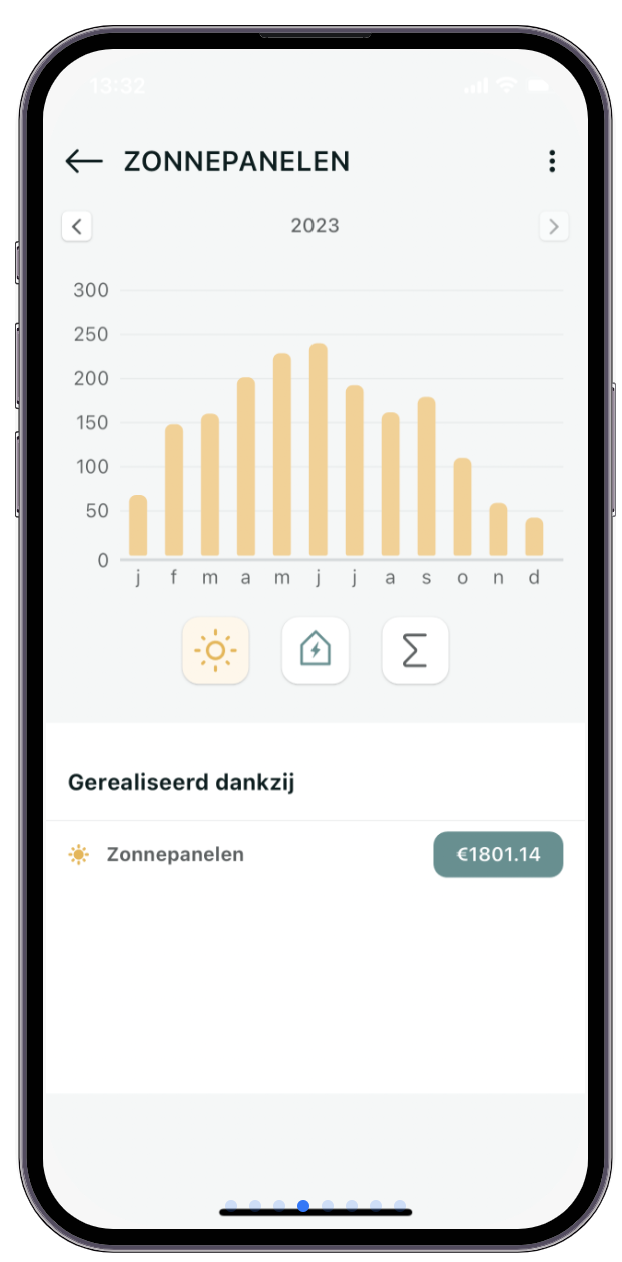 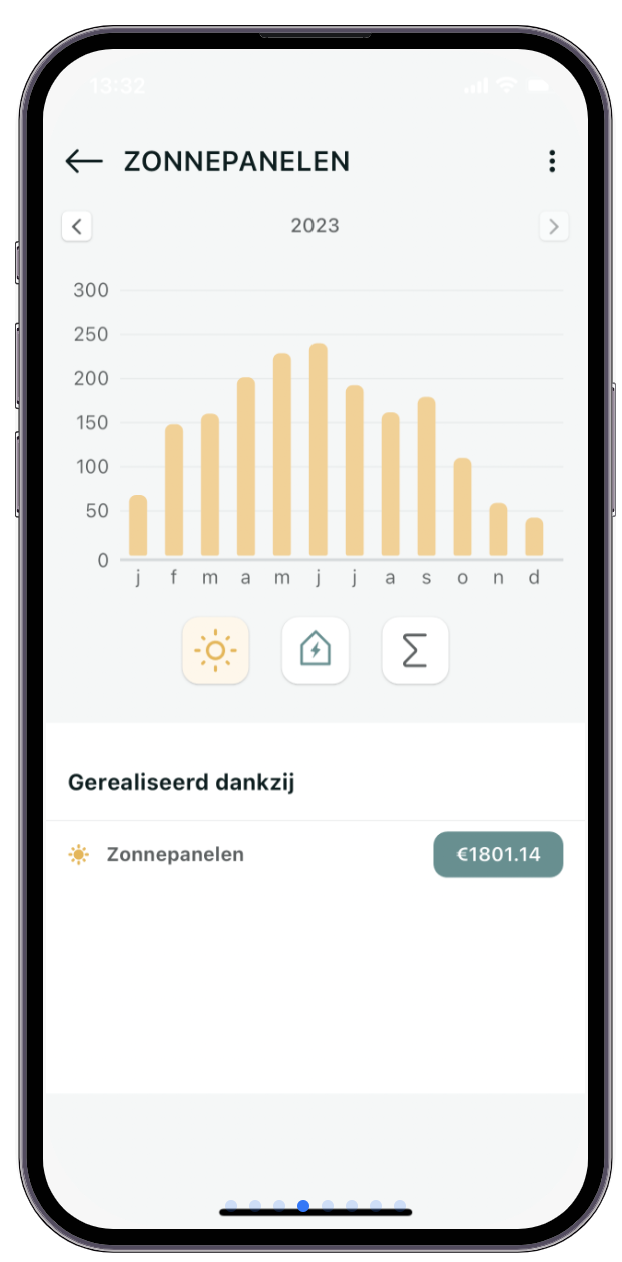 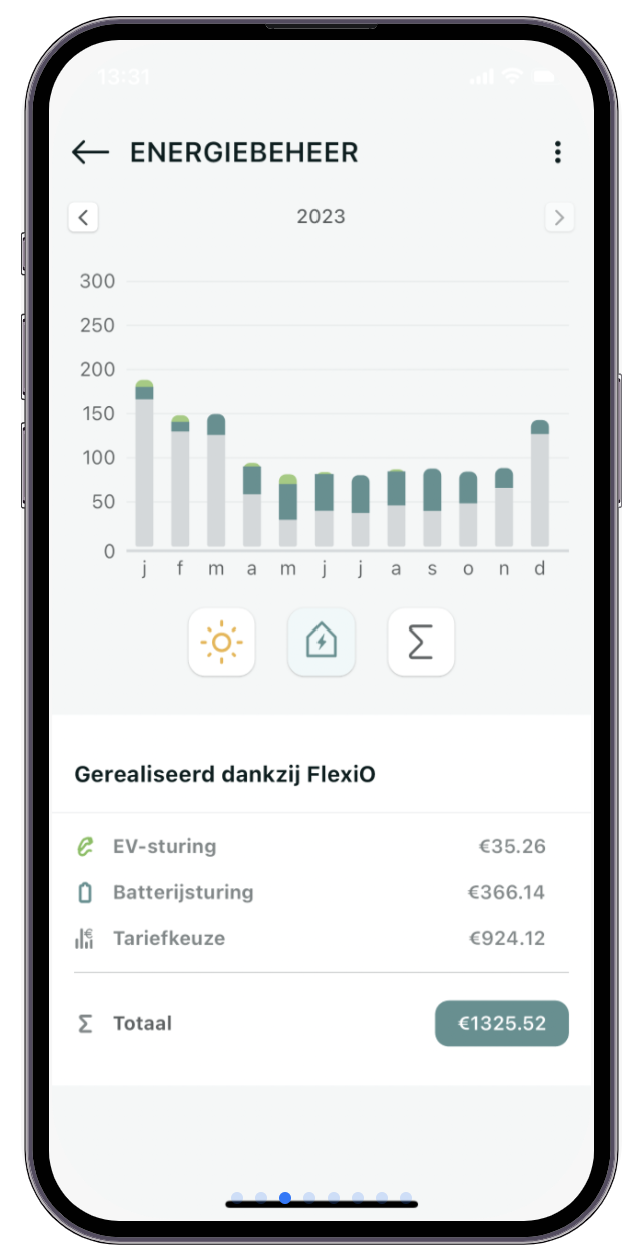 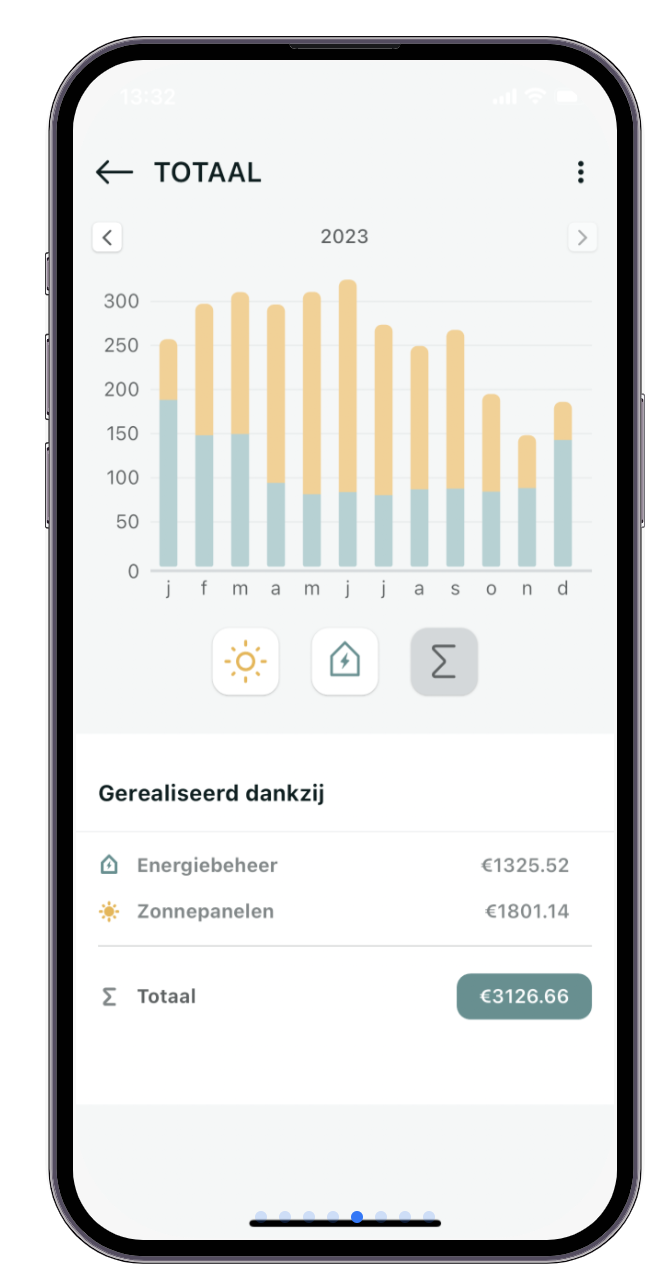 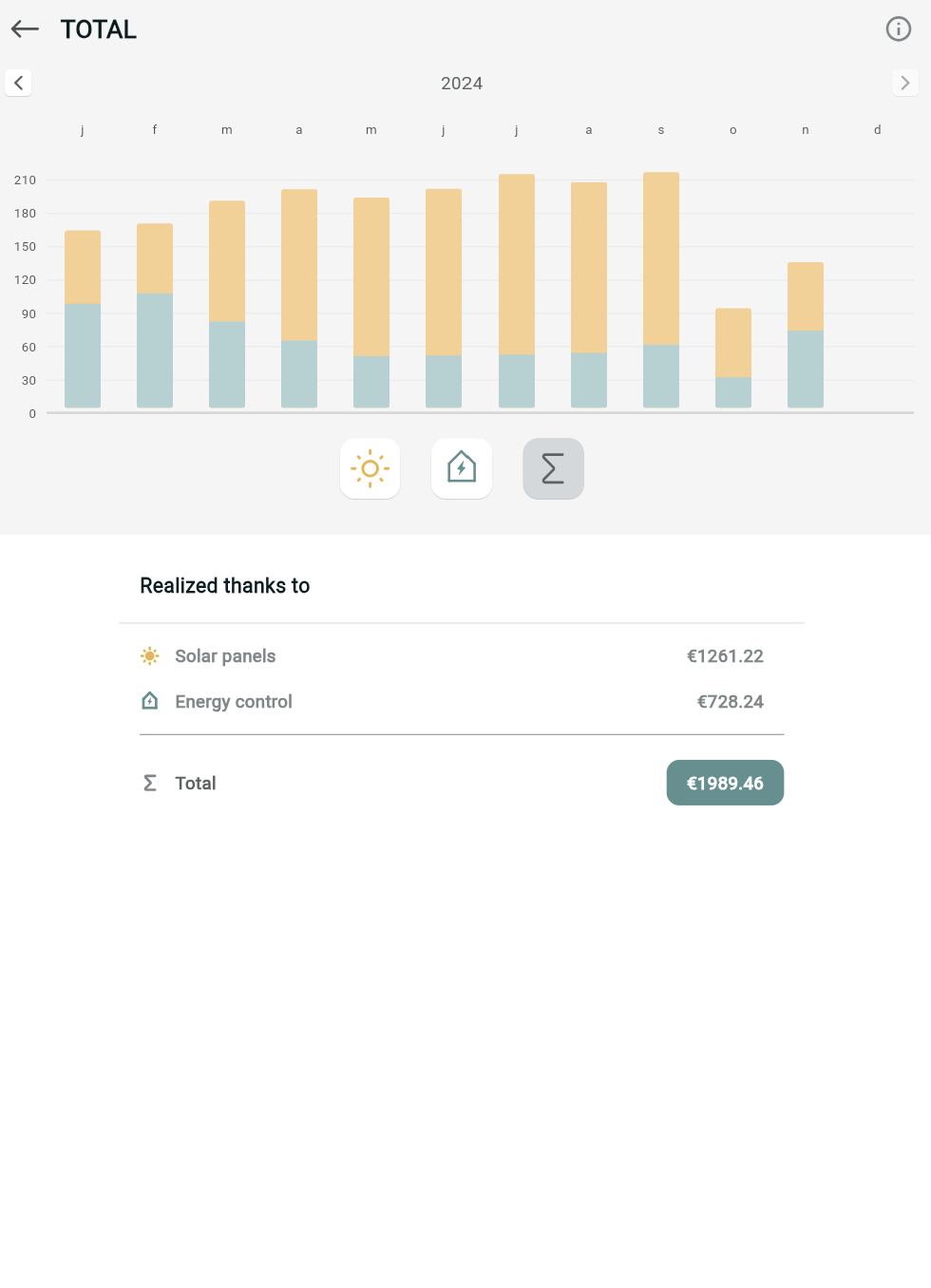 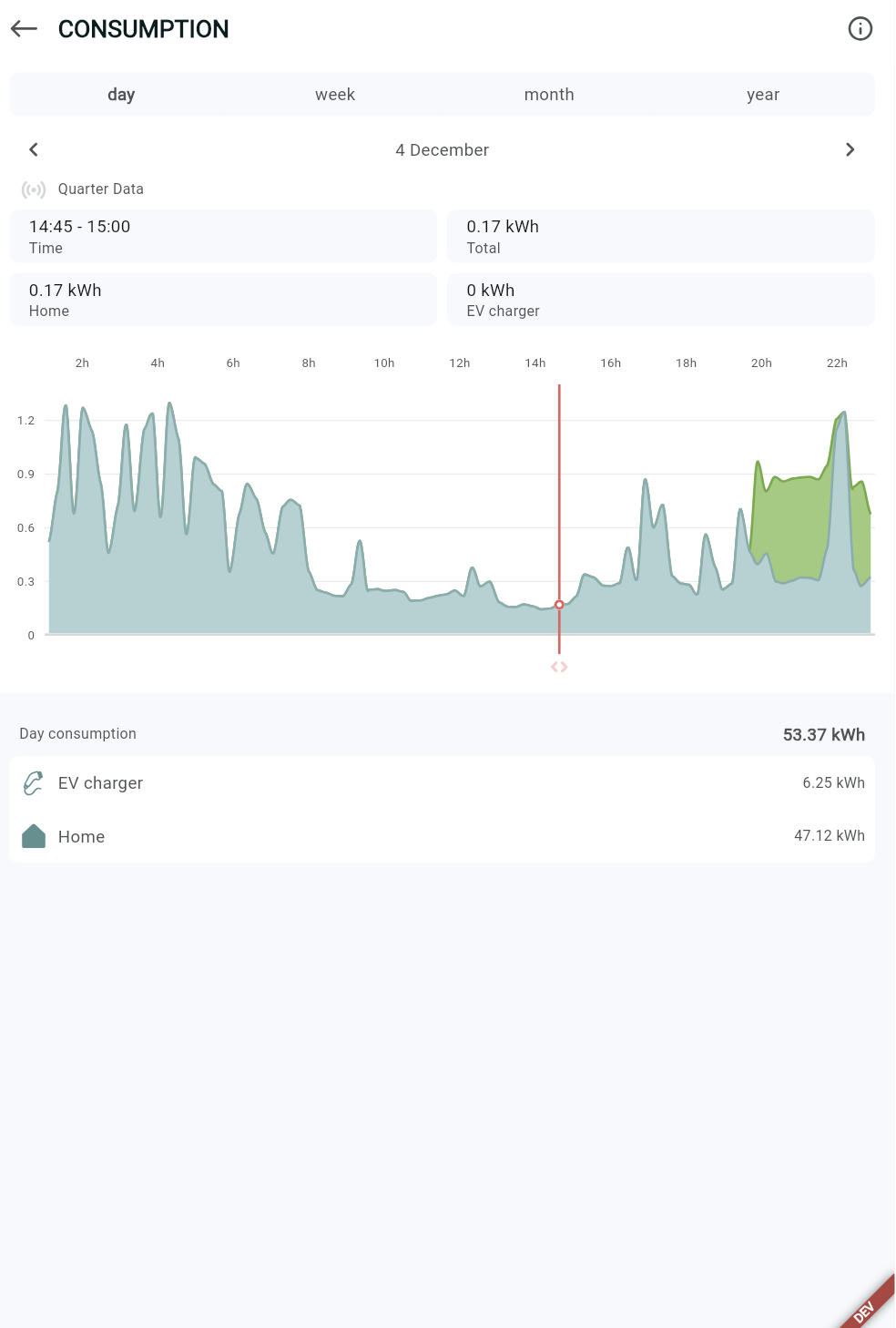 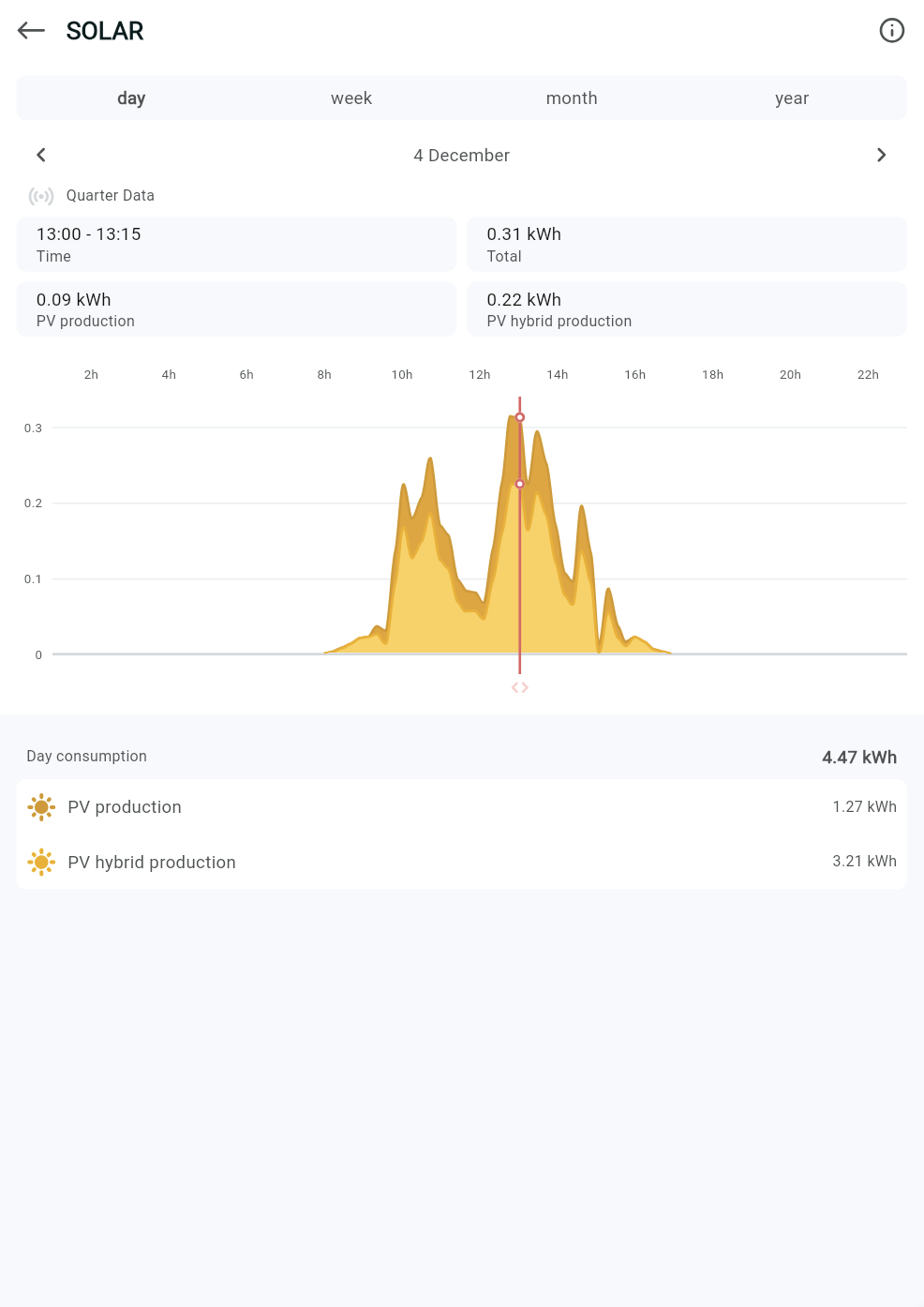 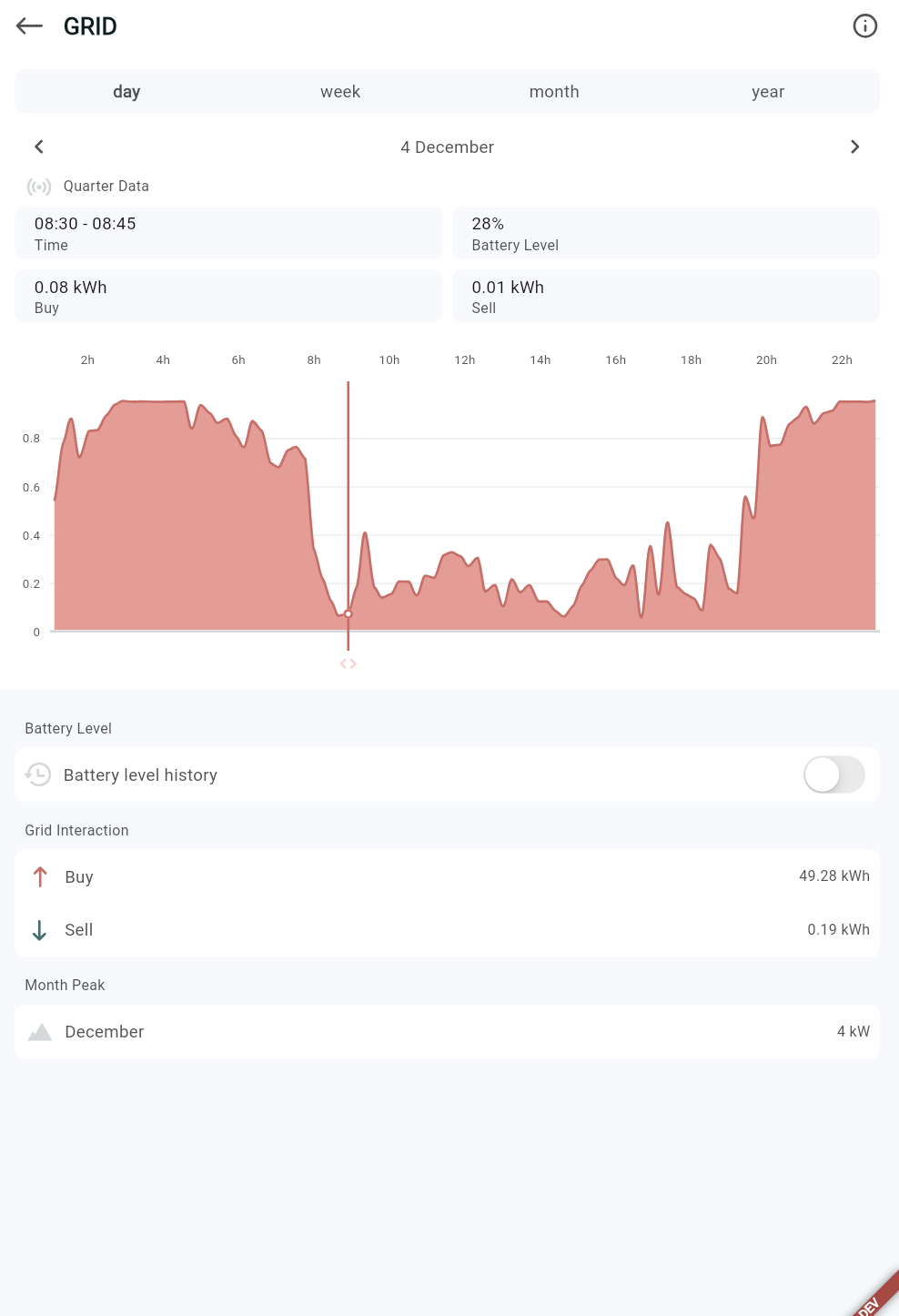 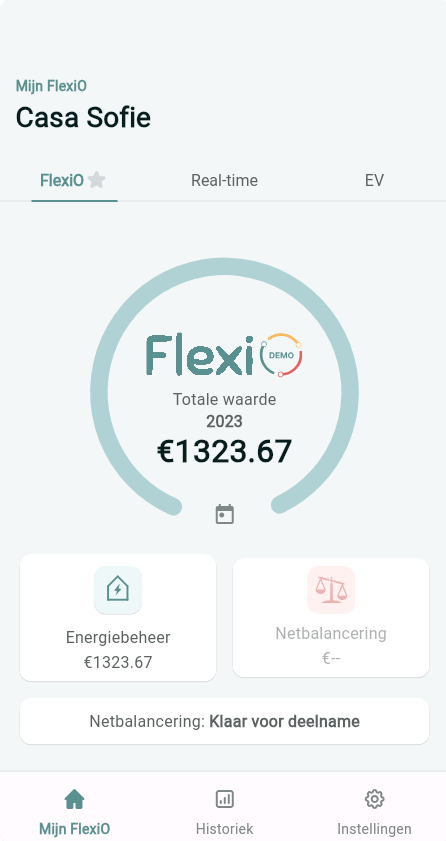 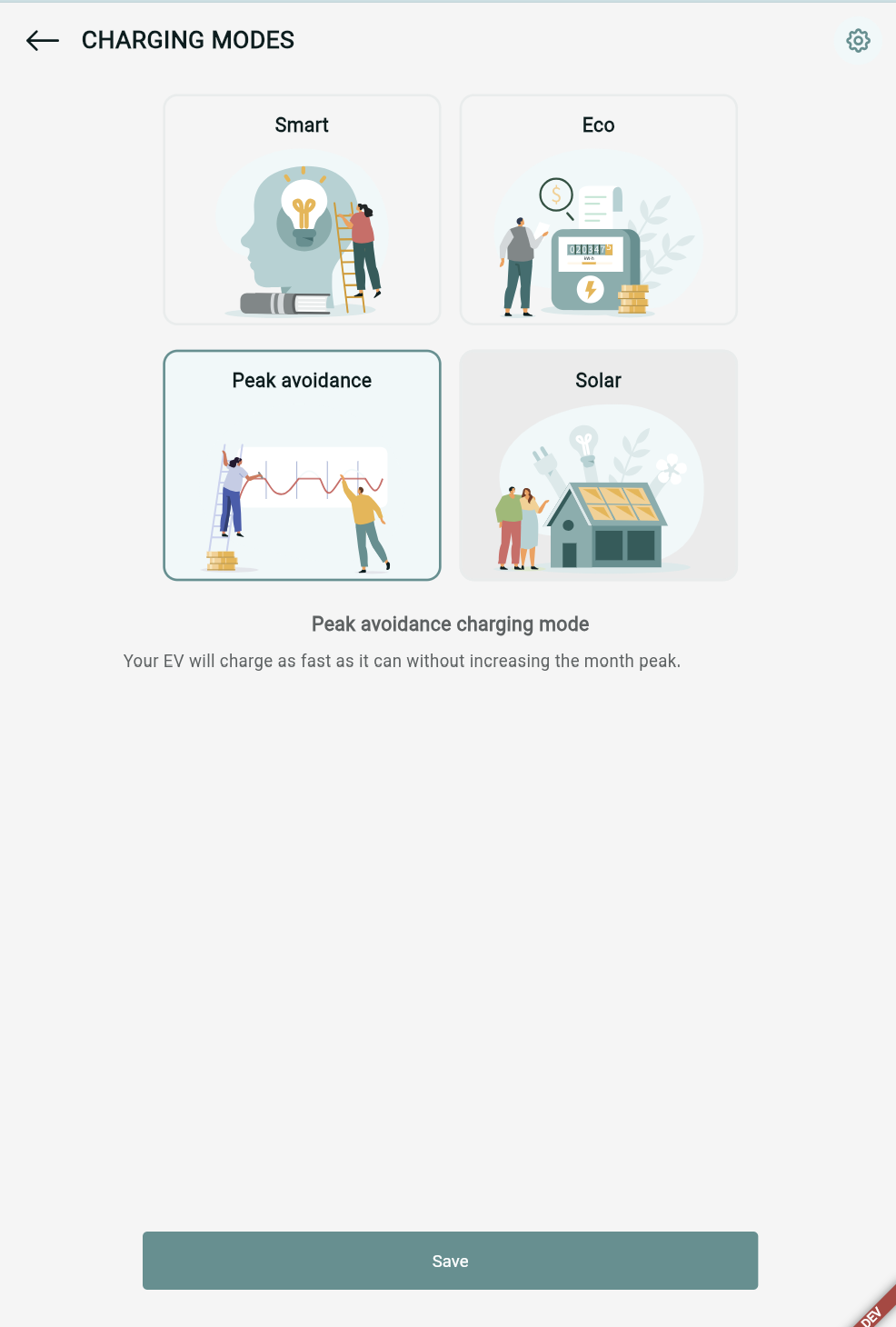 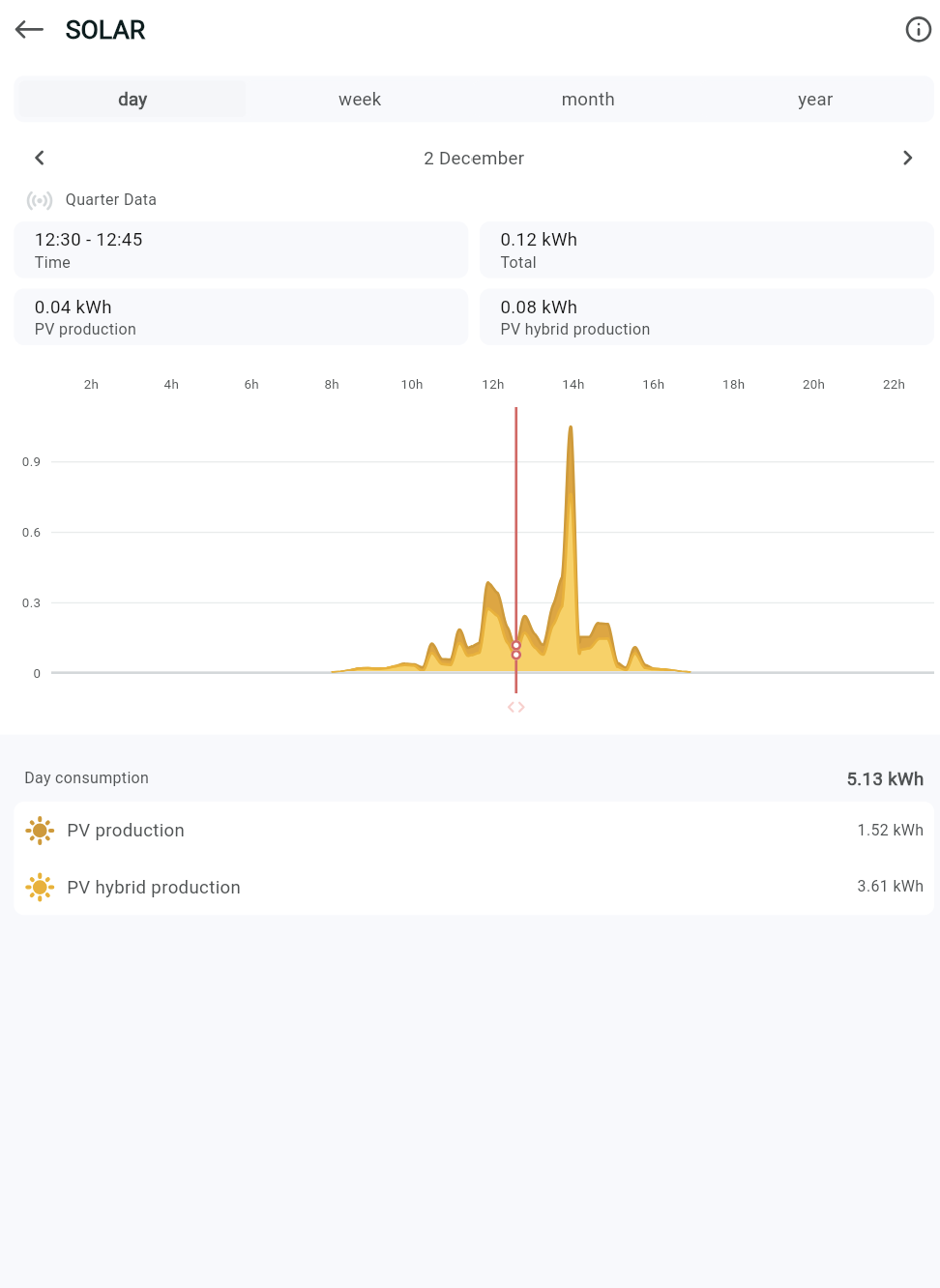 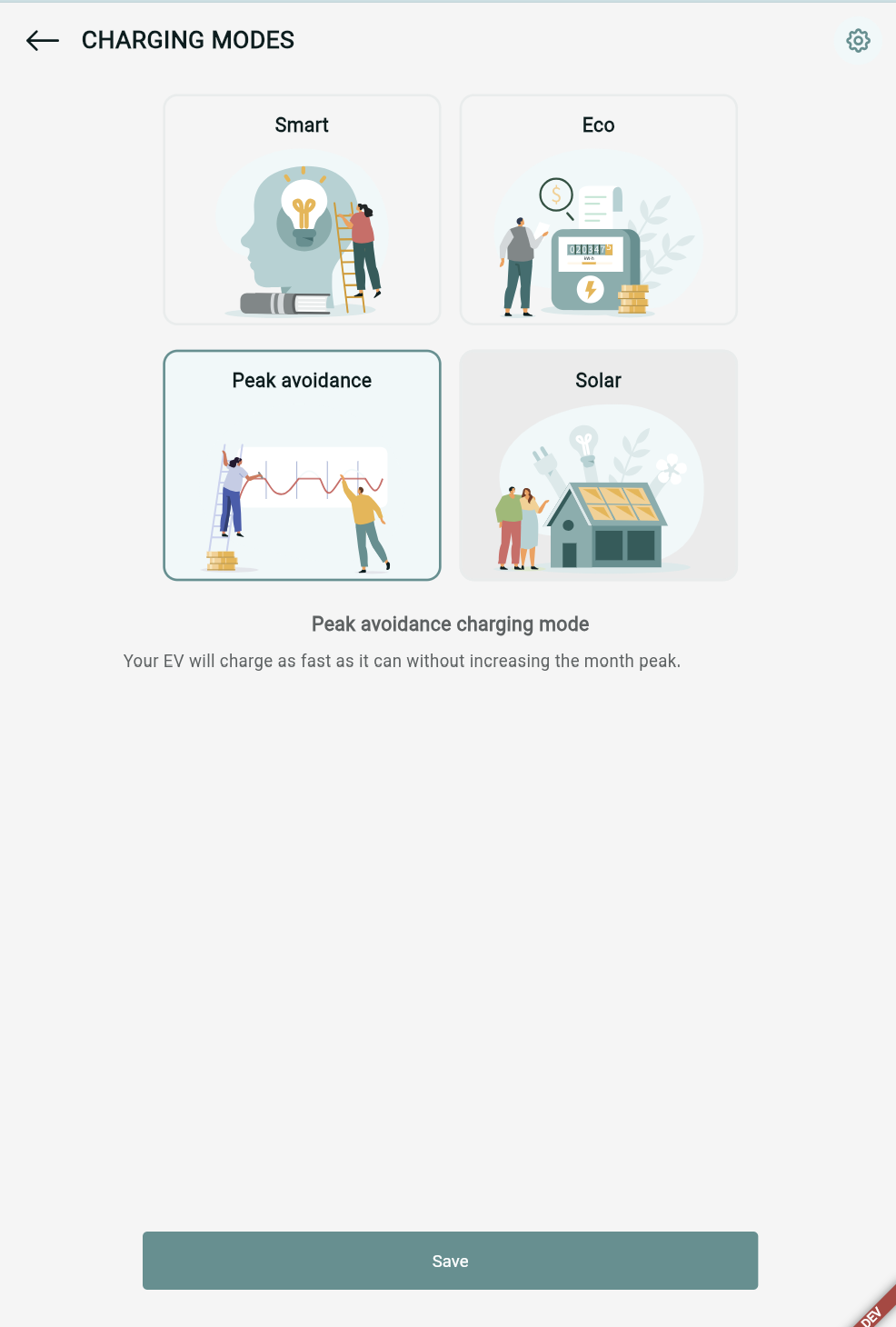 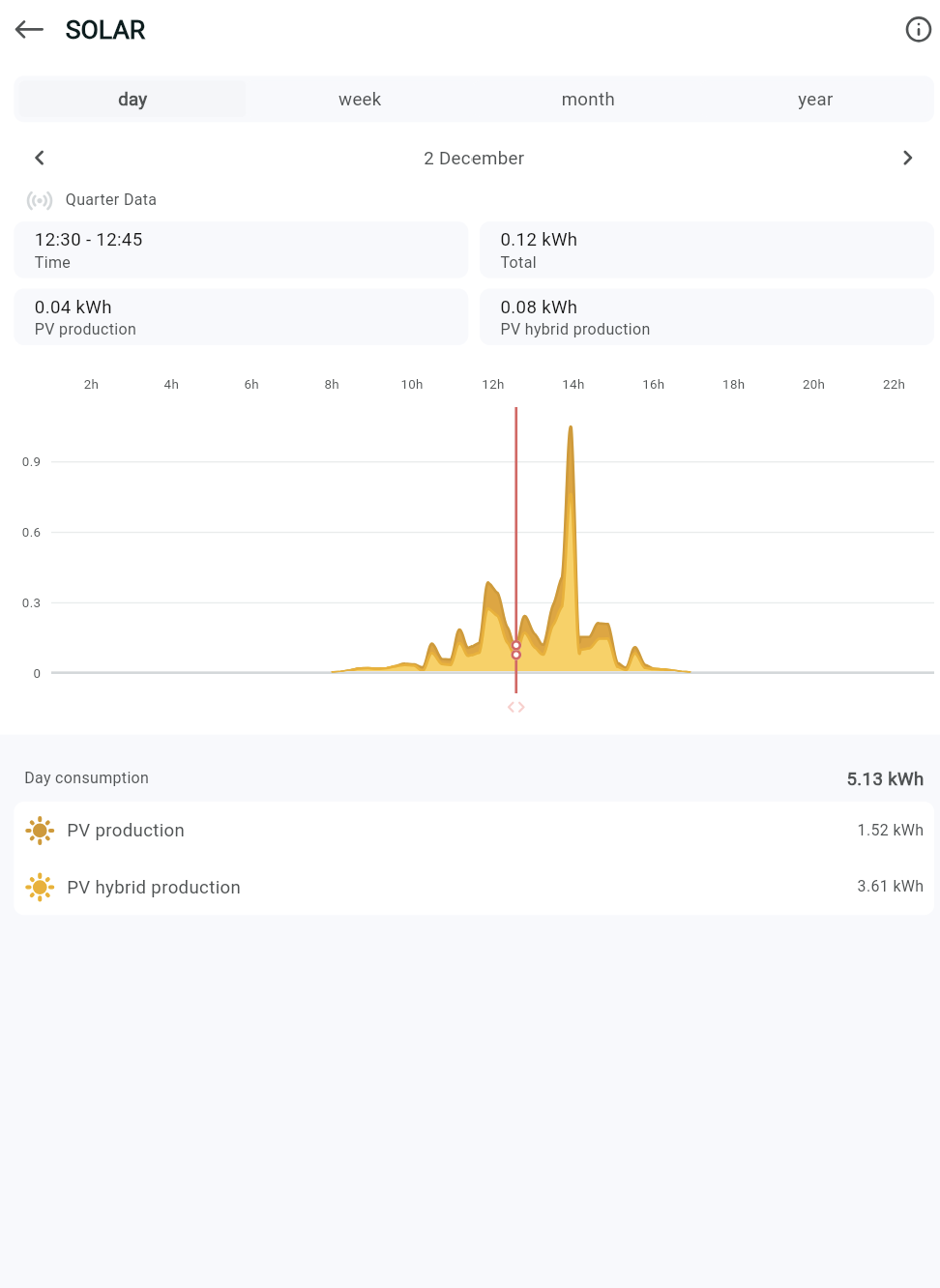 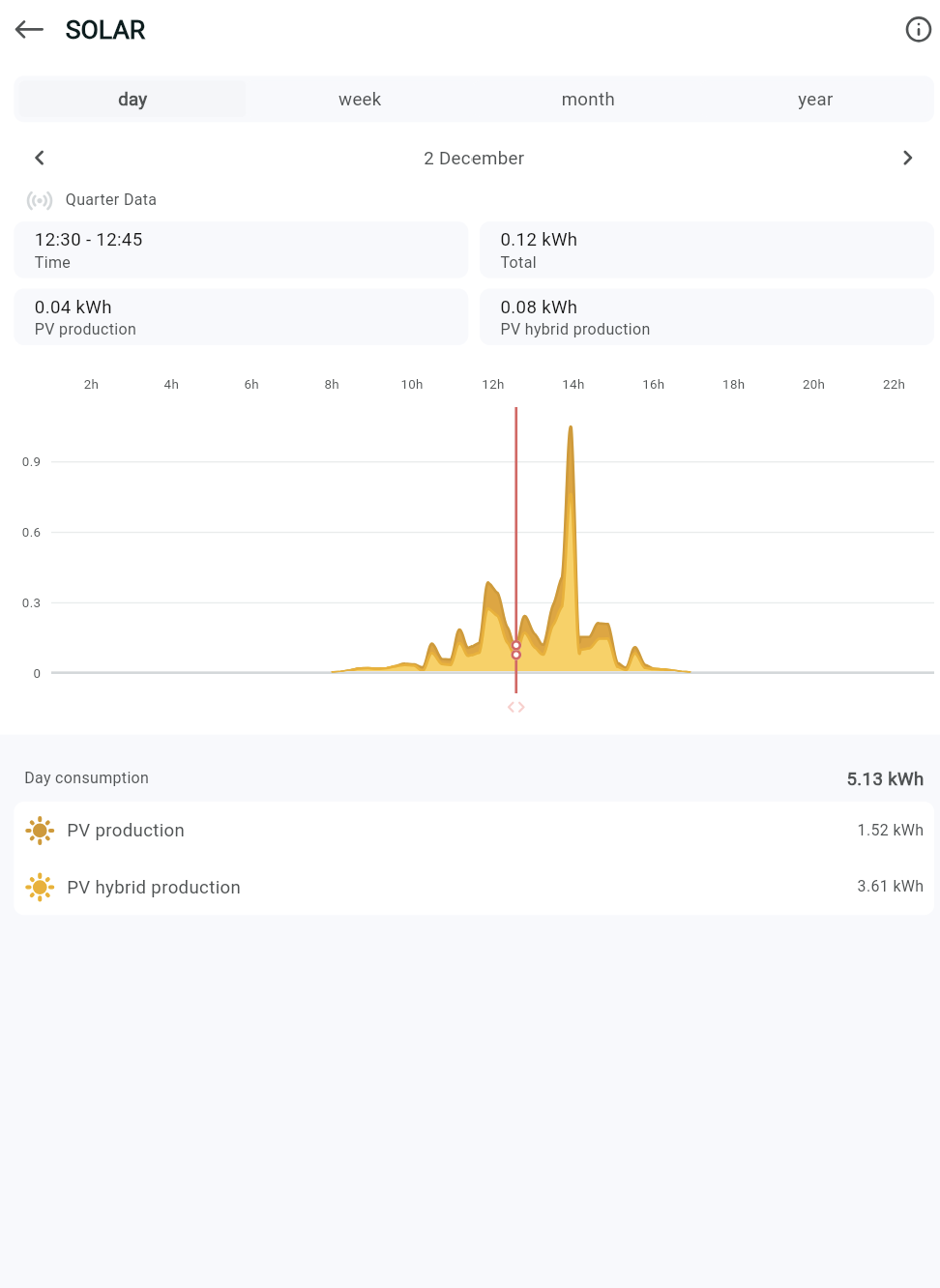 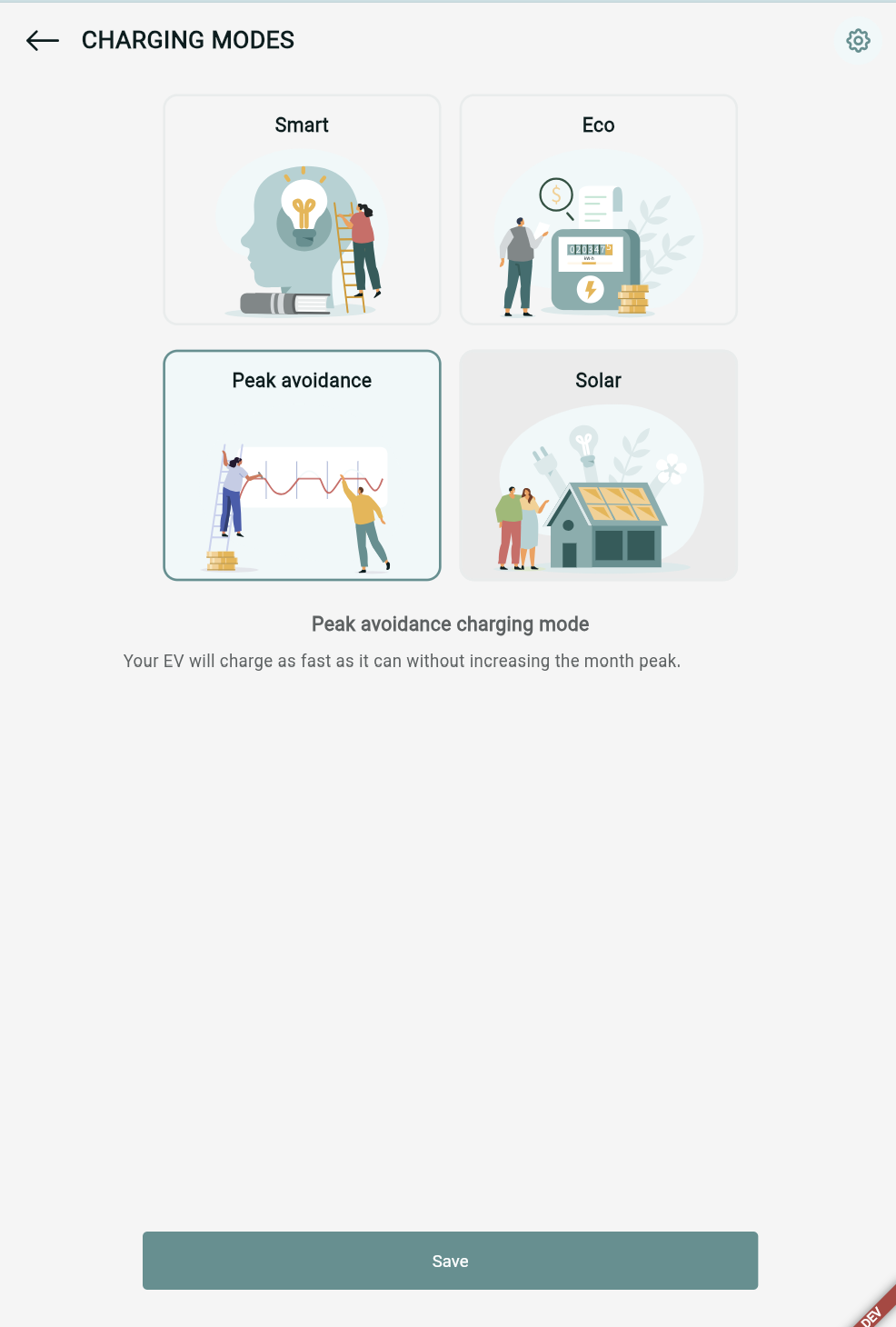 Een dienstverlening zonder verbintenissen
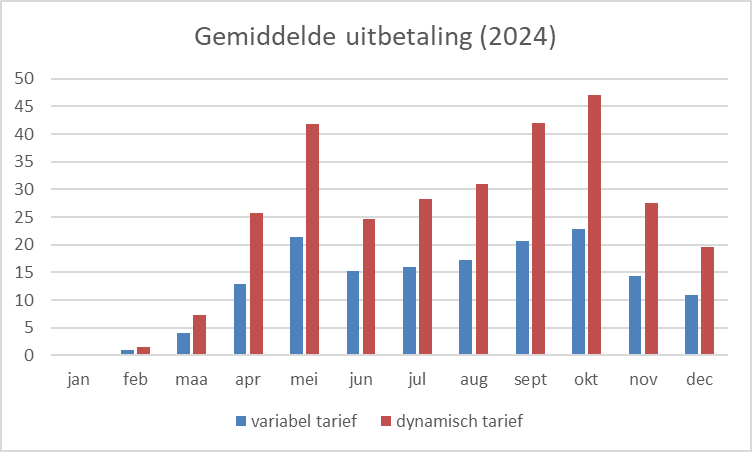 GRATIS bestaat niet
- Ofwel betaal je dit bij aankoop ofwel maandelijks
- Maandelijkse bijdrage van 9,95€ voor sturing van de batterij
- Maandelijkse bijdrage van 4,95€ voor sturing van de laadpaal)
- 15 dagen opzeg termijn
- besparingen en verdiensten
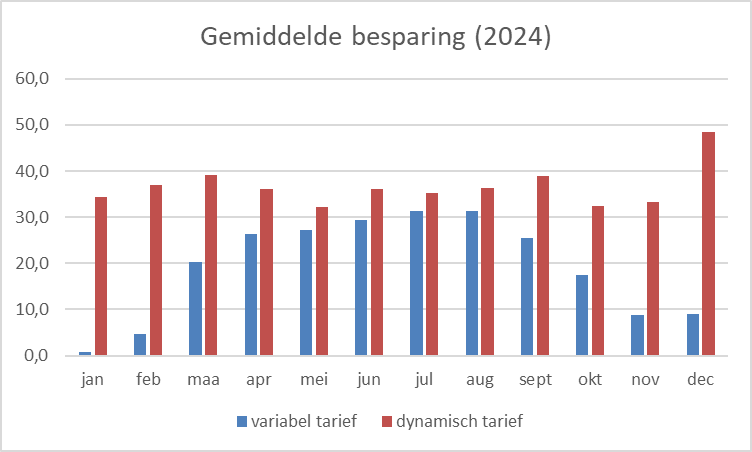 Praktische info
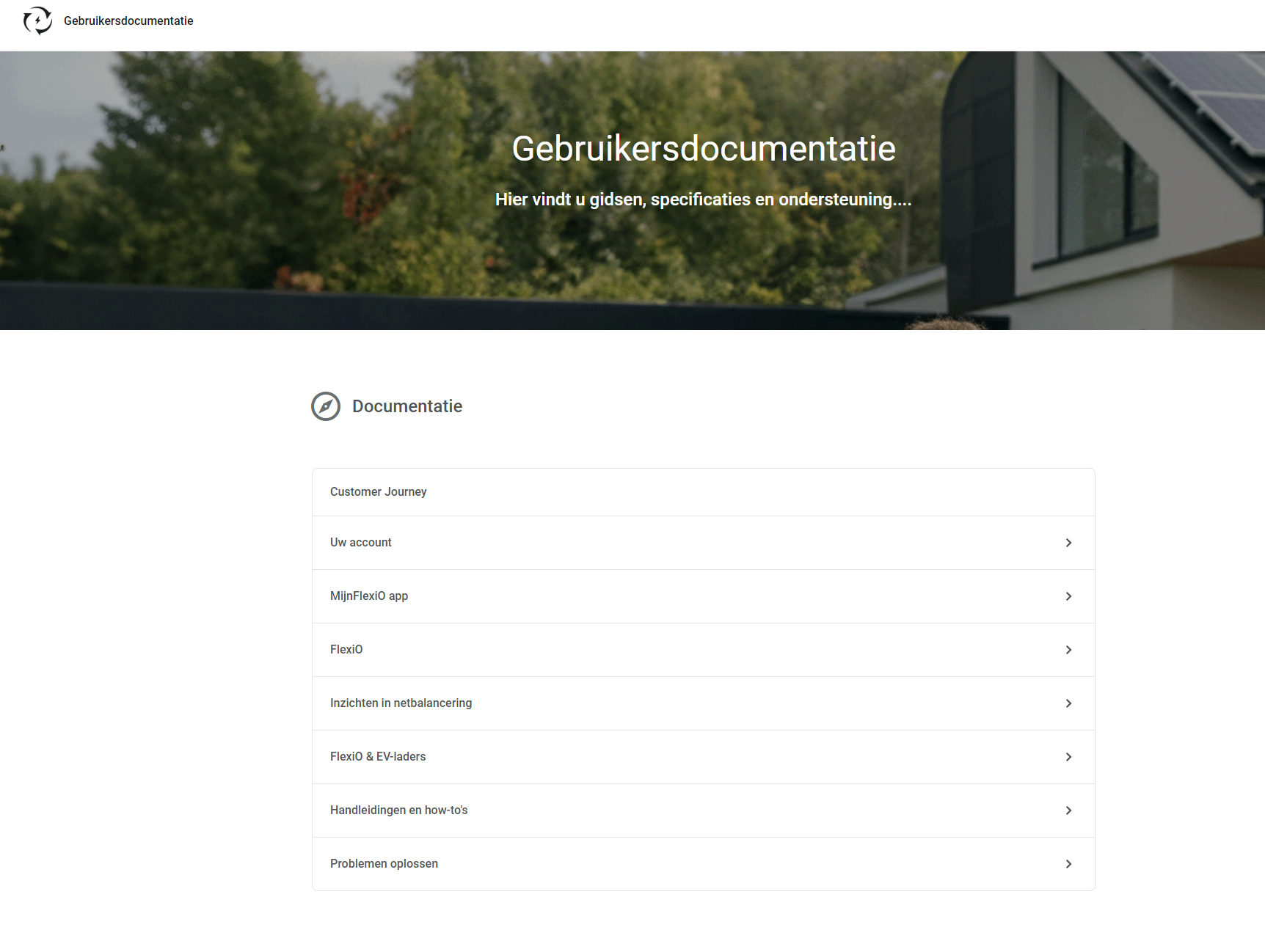 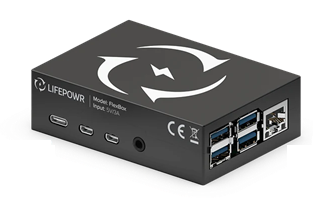 https://nl.docs.lifepowr.io/user/v1/